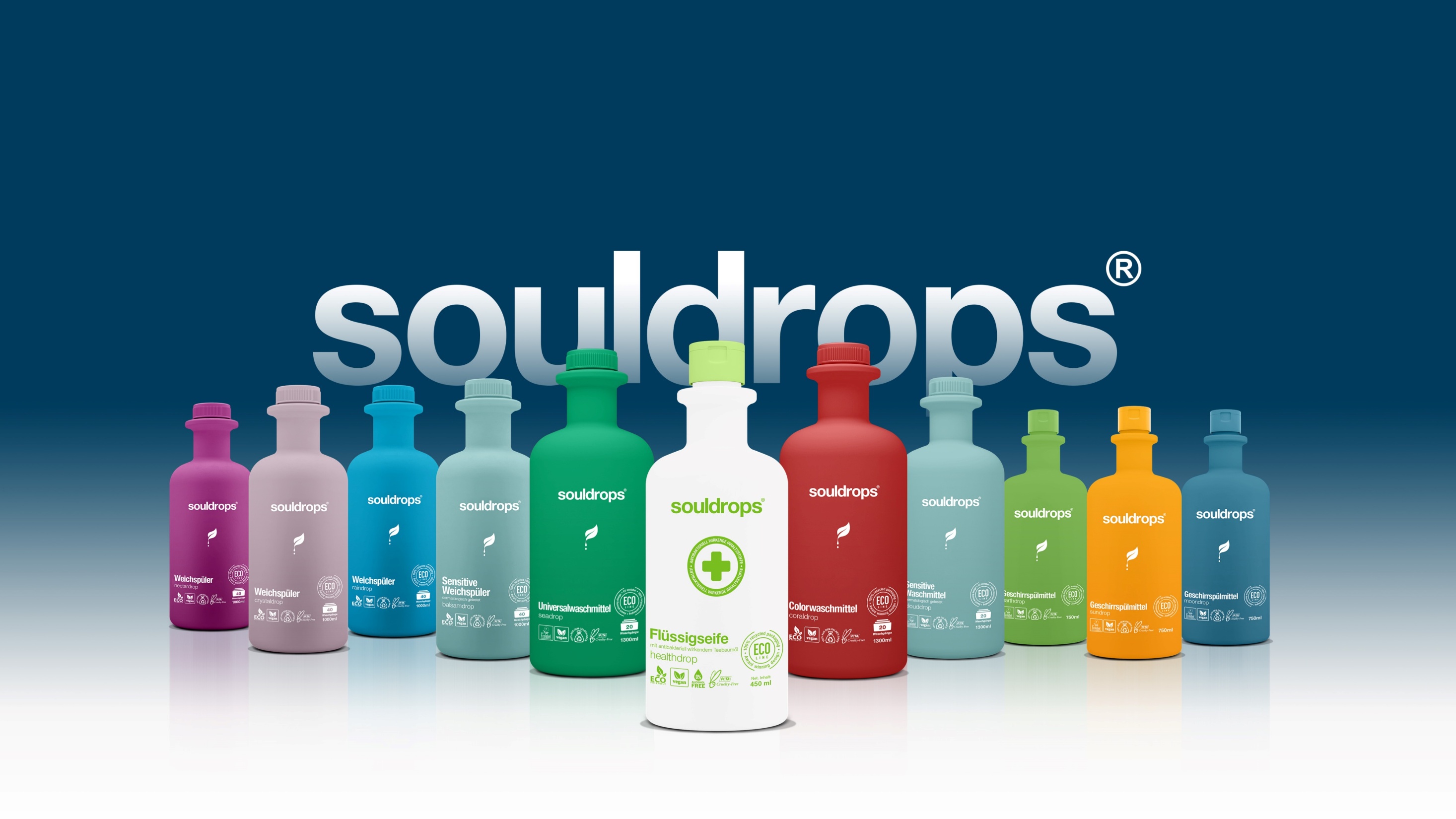 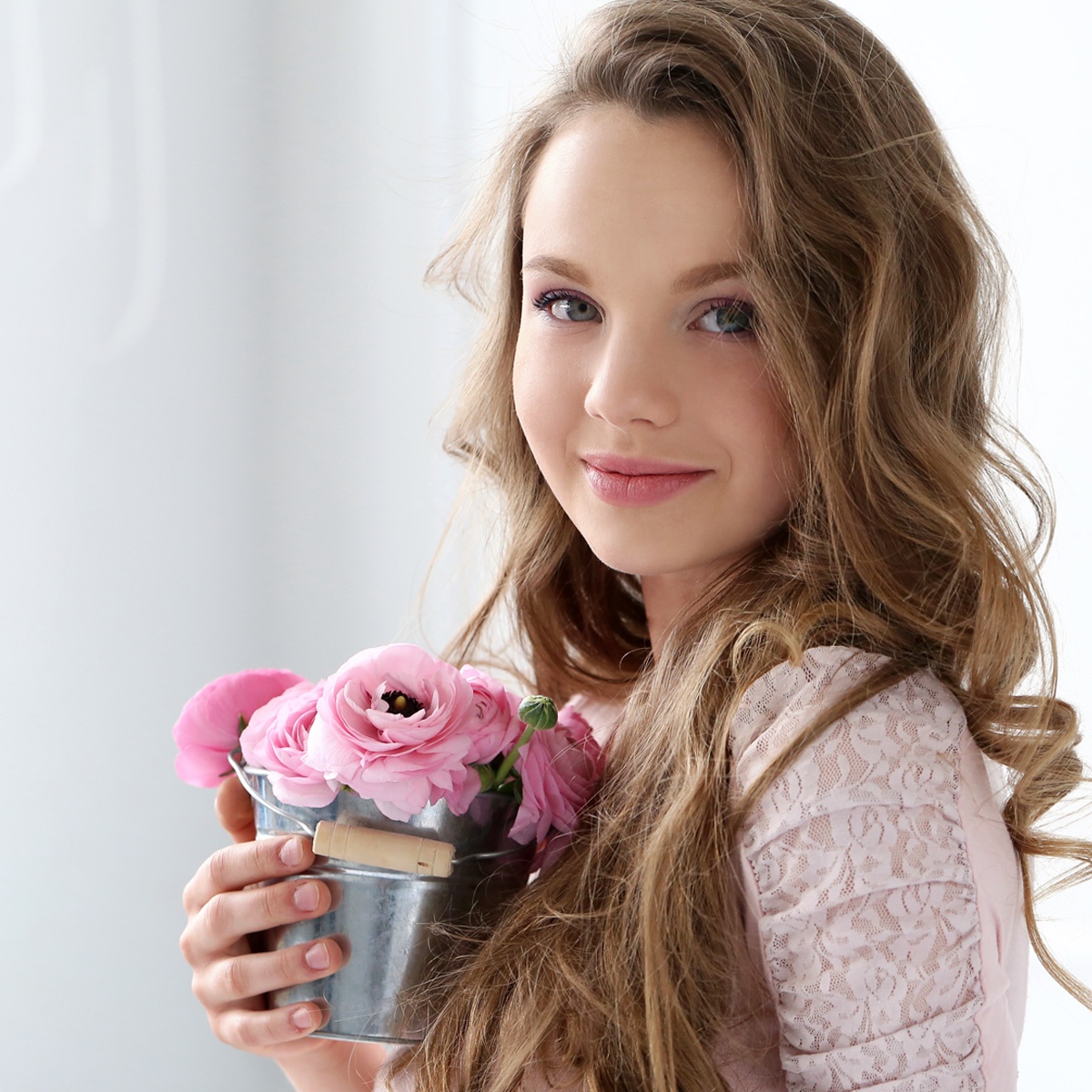 soulSpoločnosť
Distribučná štruktúra v Nemecku
Vlastníkom značky souldrops je spoločnosť Monsun z Maďarska so silnou 
	trhovou pozíciou vo východnej Európe
Jedinečné postavenie značky na trhu: "Životný štýl spĺňajúci udržateľnosť!" 
Distribúcia v Nemecku je výlučne cez souldrops nature GmbH,
GLN 42 6065258 000 8
www.souldrops.eu
Váš kontakt pre SR a ČR : 
	Wilfried Garai, w.garai@superio.sk, +421 917 494 112
soulVosvete
Eastern
Europe

Russland
Ukraine
Litauen
Stále viac Drops v Shops 
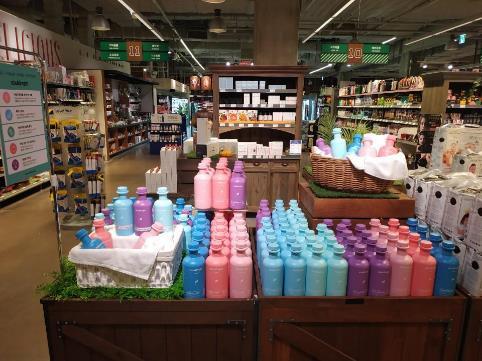 Western 
Europe

Desutschland
Österreich
Schweiz
Asia

Südkorea
Eastern 
Europe

Ungarn 
Tschechische  Republik
Slowakei
Polen
Dosiahnuté
Plánované na rok 2020
Plánované do 2022
Plánované do2025
Produkty Souldrops sa predávajú prostredníctvom vybraných distribučných reťazcov.
soulProdukcia
Udržateľné značkové produkty bez výstražných symbolov 
Vlastný výskum a vývoj jedinečných, inovatívnych produktov
Pri výrobe sa používajú rastlinné suroviny
Vegan, netestované na zvieratách
USP: jedinečné výrobky – bez výstražných symbolov
Efektívny čistiaci výkon s povrchovo aktívnymi látkami
NOVÉ: Misia Ecolabel (okrem aviváží)
Špeciálne vyvinuté prírodné, príjemné vône
Svetová novinky: Zelený obal -100% recyklovaný spotrebiteľský obalový materiál zo „žltého vreca“
Prémiový design – koncept, ochrana životného prostredia a efektivita v jednom
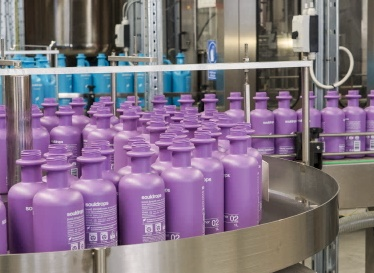 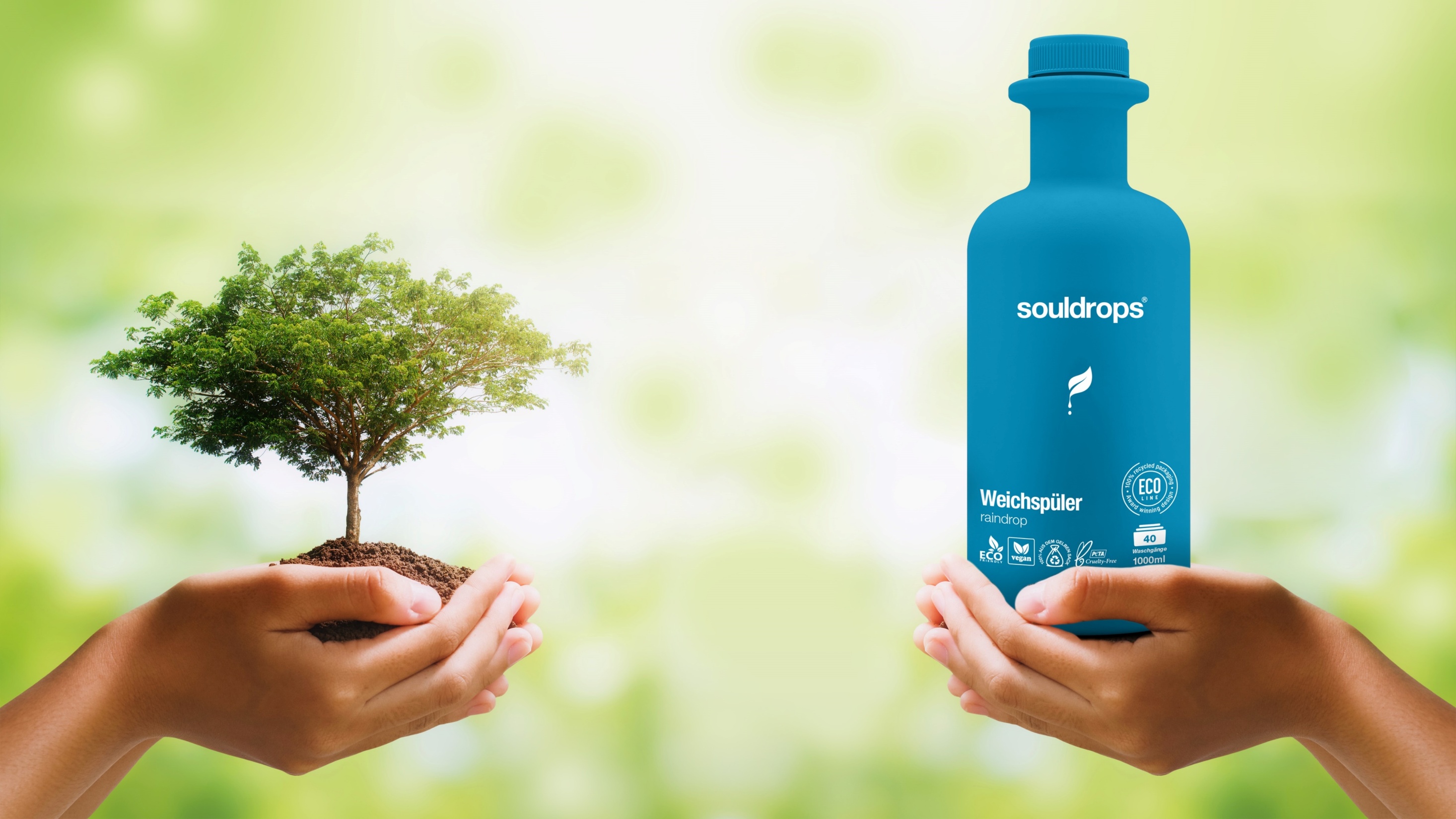 soulKoncept:„Životný štýl spĺňajúci udržateľnosť!”
soulPonuka produktov
jedinečný vzhľad značky a zážitok z vône
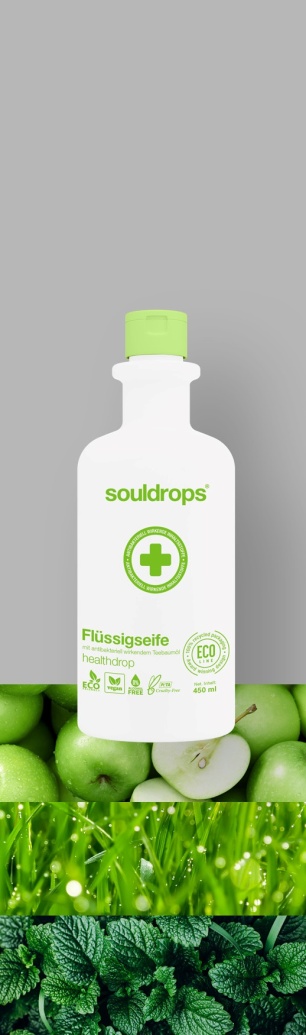 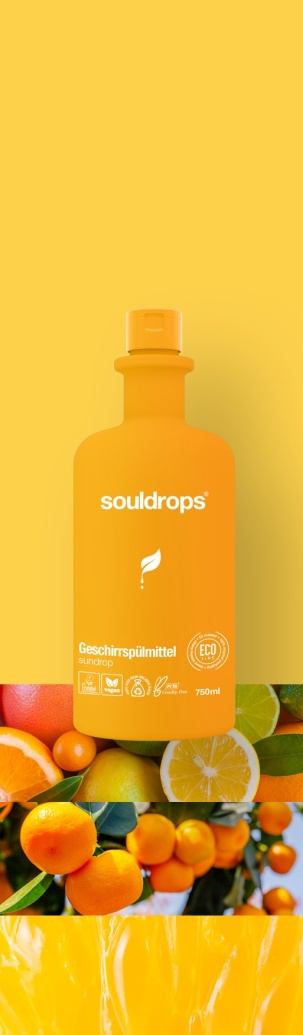 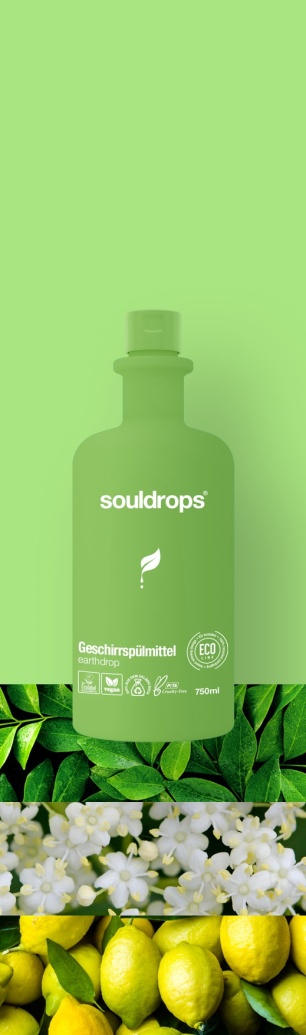 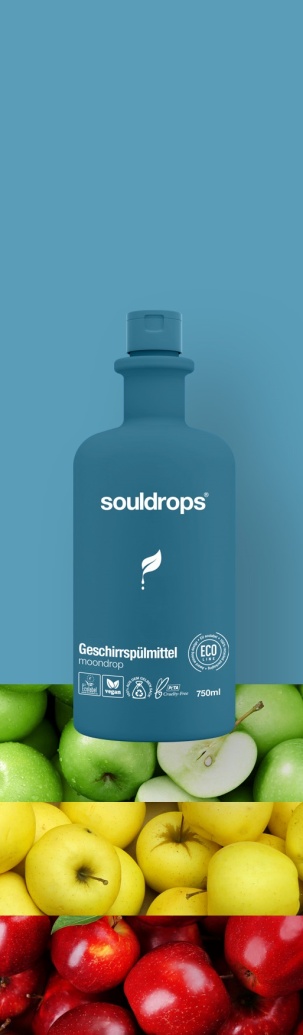 ZDRAVIE

Zelené jablko

…
SLNKO

Citrusové ovocie

…
MESIAC 

Jablko

…
ZEM

Zelený čaj

…
NOVÉ!!!
soulPonuka produktov
jedinečný vzhľad značky a zážitok z vône
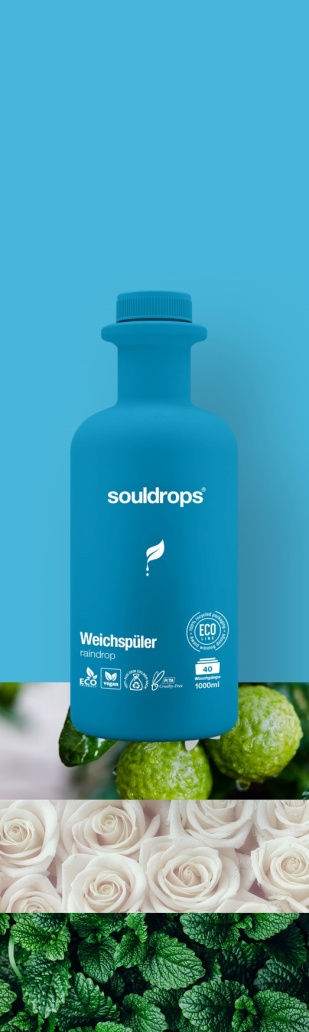 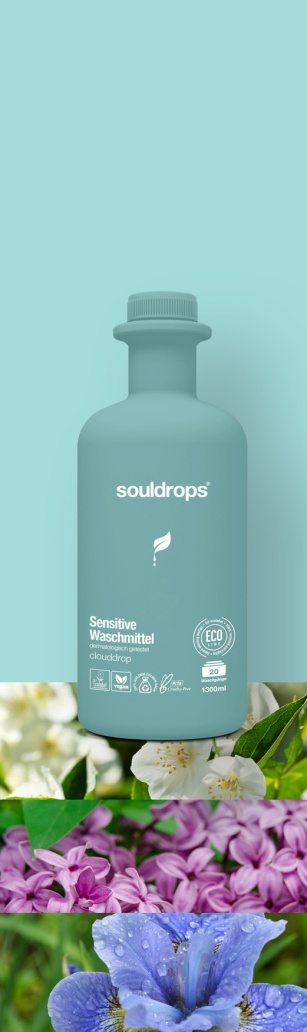 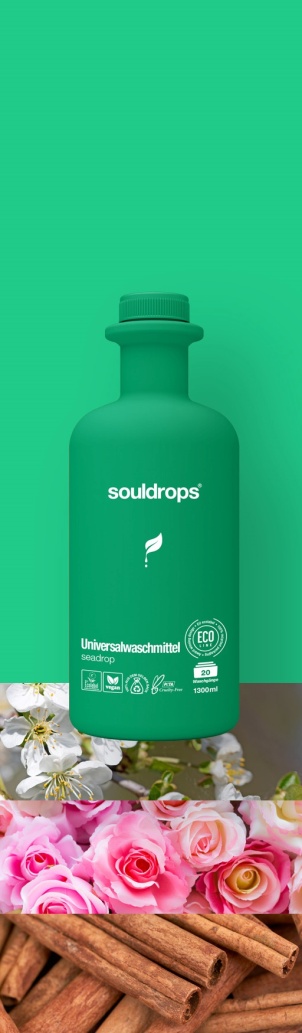 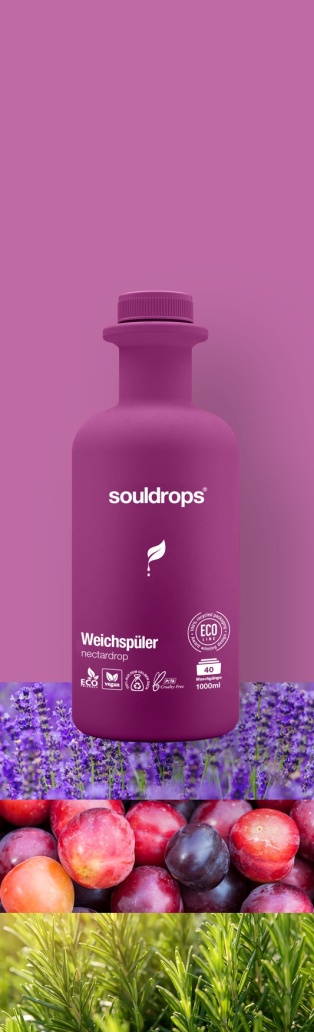 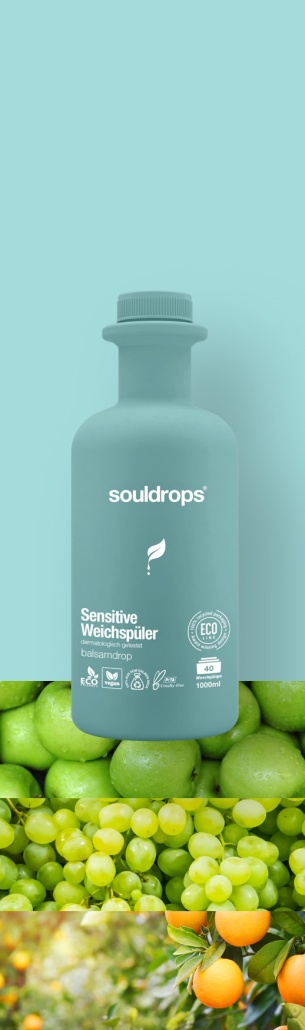 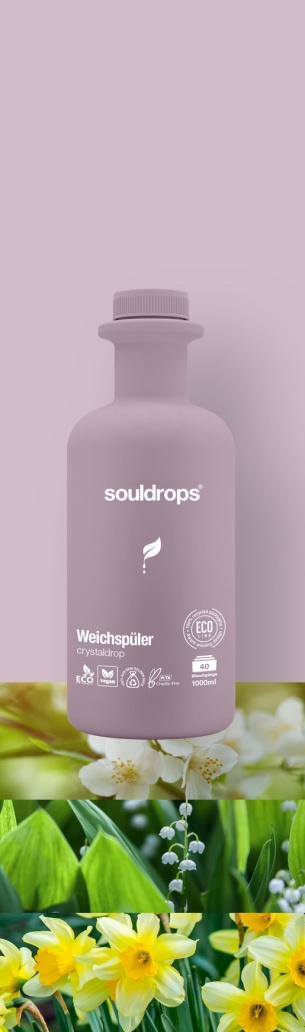 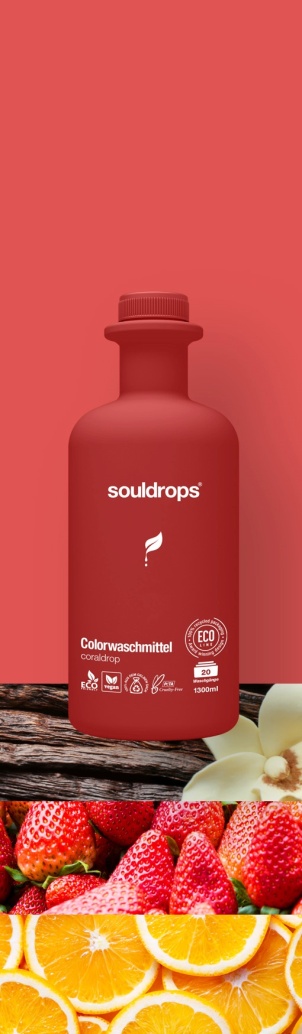 Cloud
Floral Powdery 

Jemná a príjemná vôňa jazmínu a orgovánu.
Coral
Berry Vanilla 

Živá vôňa čerstvého bobuľového ovocia a sladkej vône vanilky.
Balsam
Fresh  Fruity

Svieža vôňa osviežujúcich zelených jabĺk a zeleného hrozna.
Sea
Floral Fruity

Čistá a jemná kvetinová vôňa bielych ruží
Nectar
Floral Spicy

Bohatá vôňa levandule a sladkej ovocnej šťavy
Crystal
Citrus Floral

Tlmené kvety s konvalinkou a narcisom
Rain
Citrus Floral

Čistá a osviežujúca vôňa bergamotu a mäty.
souldrops
Drops (kvapky) pre tvoju dušu!
02
Eco-Freindly
EKO
03
Effizient
Efektívne
04
Safe & Health
Bezpečné a zdravé
01
Lifestyle 
Životný štýl
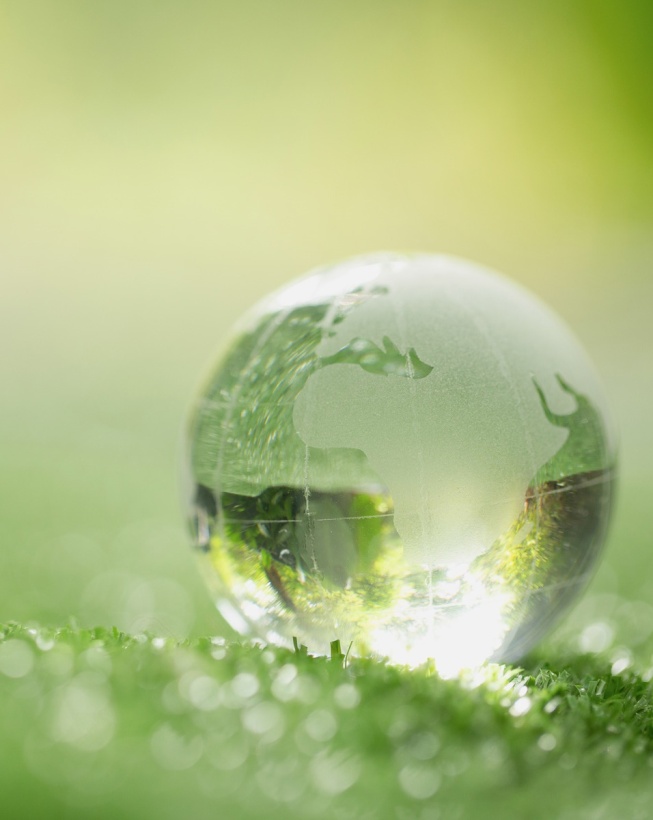 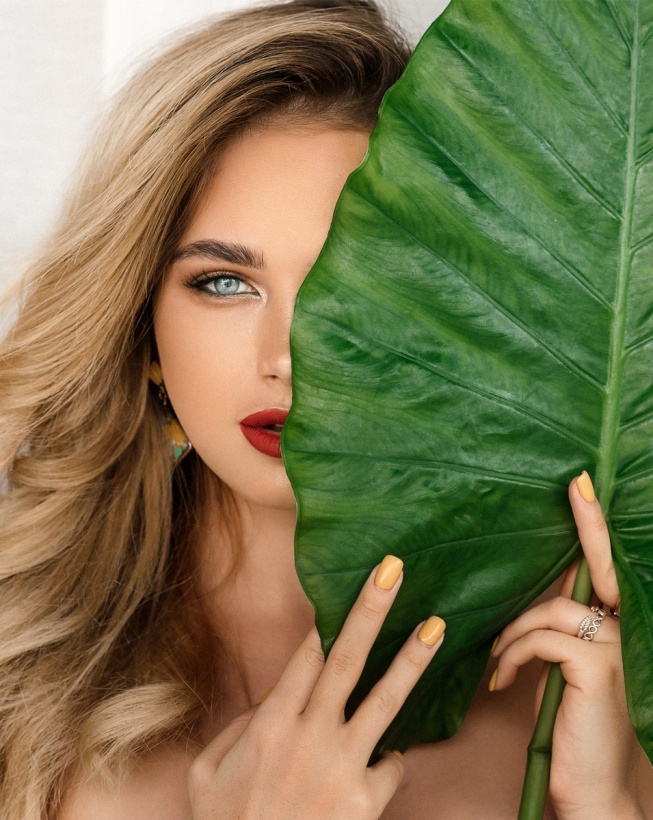 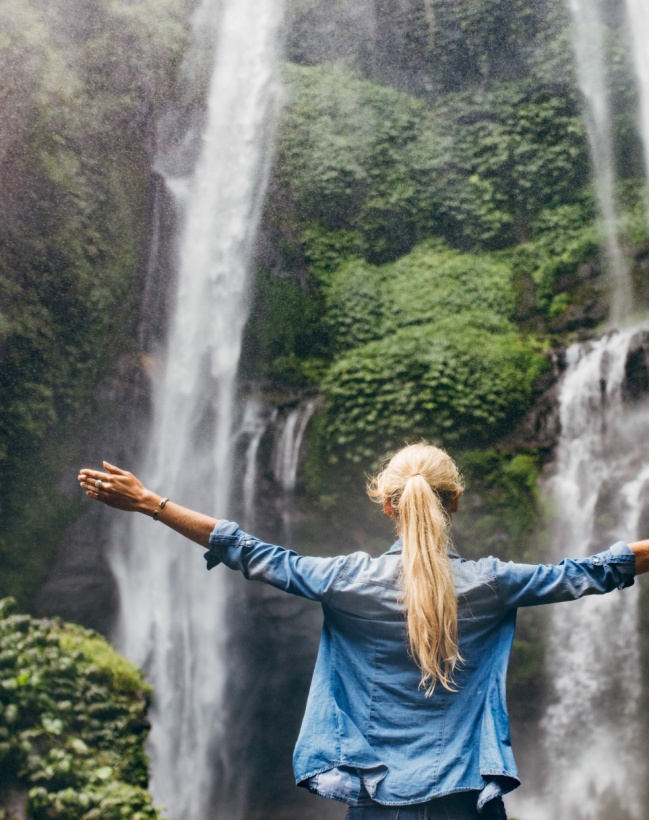 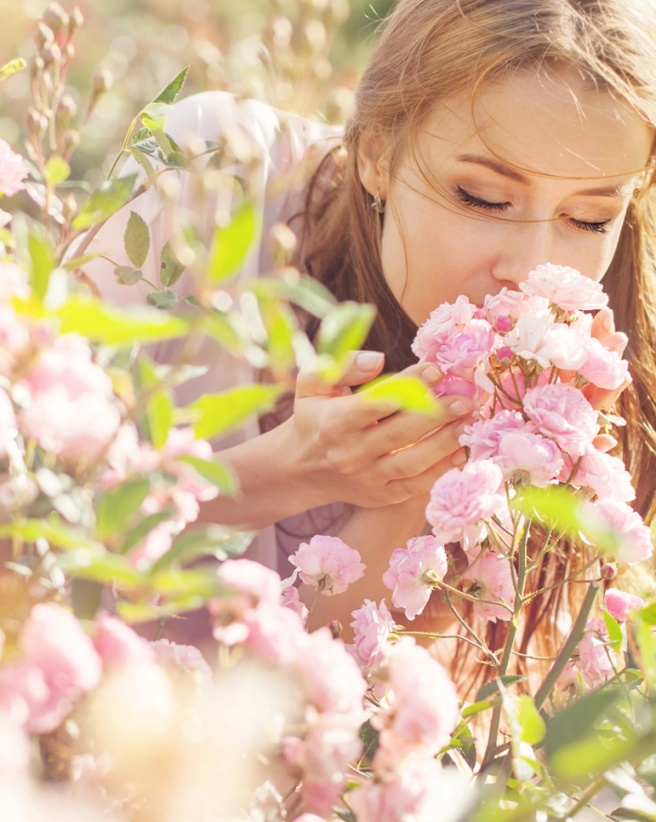 Jedinečné postavenie značky „Životný štýl sa spája s udržateľnosťou a zážitkom z vône“
Efektívna, overená účinnosť Vynikajúca čistiaca sila 
Ekonomické umývanie 
Dlhotrvajúca vôňa a zmäkčujúci účinok 
Ochrana pred statickou elektrinou
Jedna kvapka pre vašu dušu
Rastlinné receptúry, vegán, Svetová novinka: Green Packaging, 
Eco-Label (okrem aviváže)
Jedinečné: Bez varovného symbolu Novinka: tekuté mydlo souldrops, antibakteriálne, jemné k pokožke
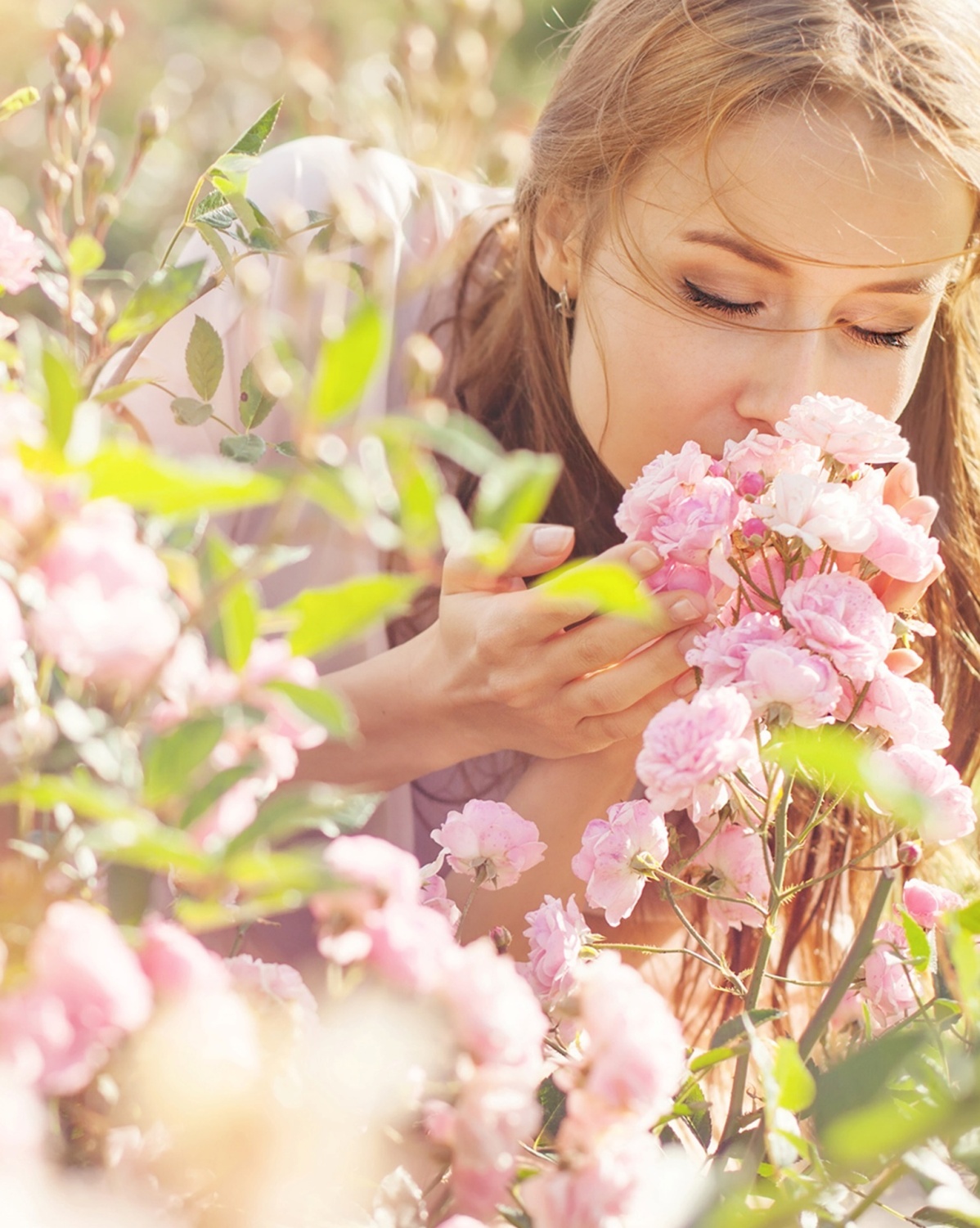 soulŠtýl
Jedinečné postavenie značky: Životný štýl spĺňajúci udržateľnosť
Ocenený dizajnový koncept 
Najvyššia kvalita rastlinných produktov
Dlhotrvajúce, prirodzené príjemné vône
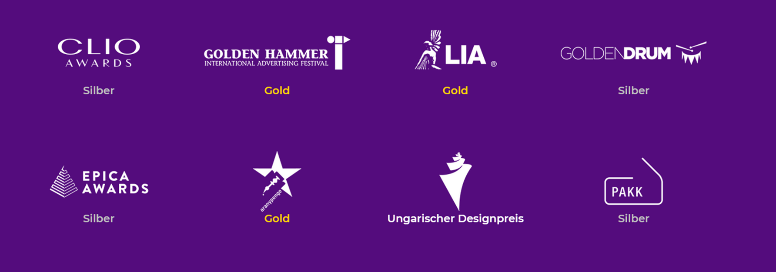 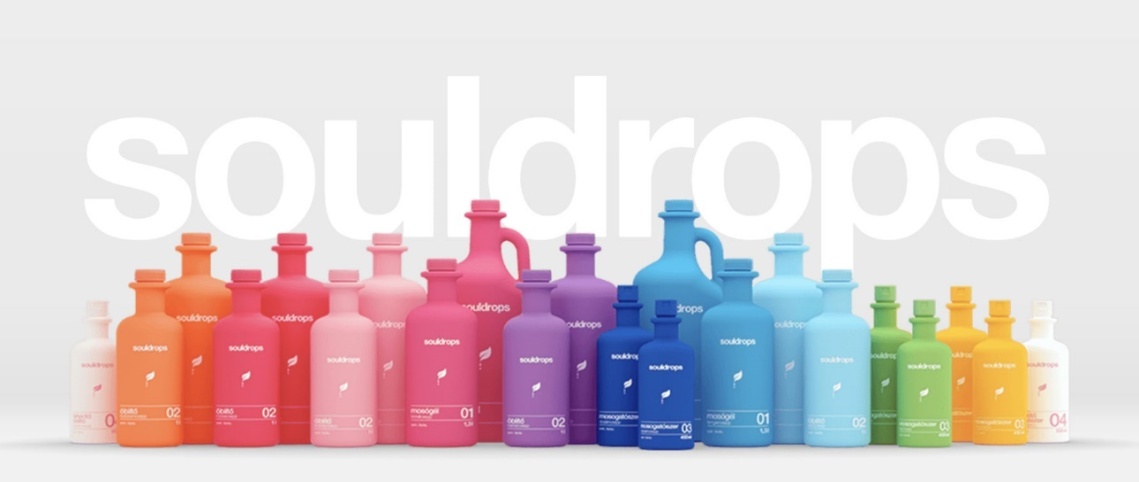 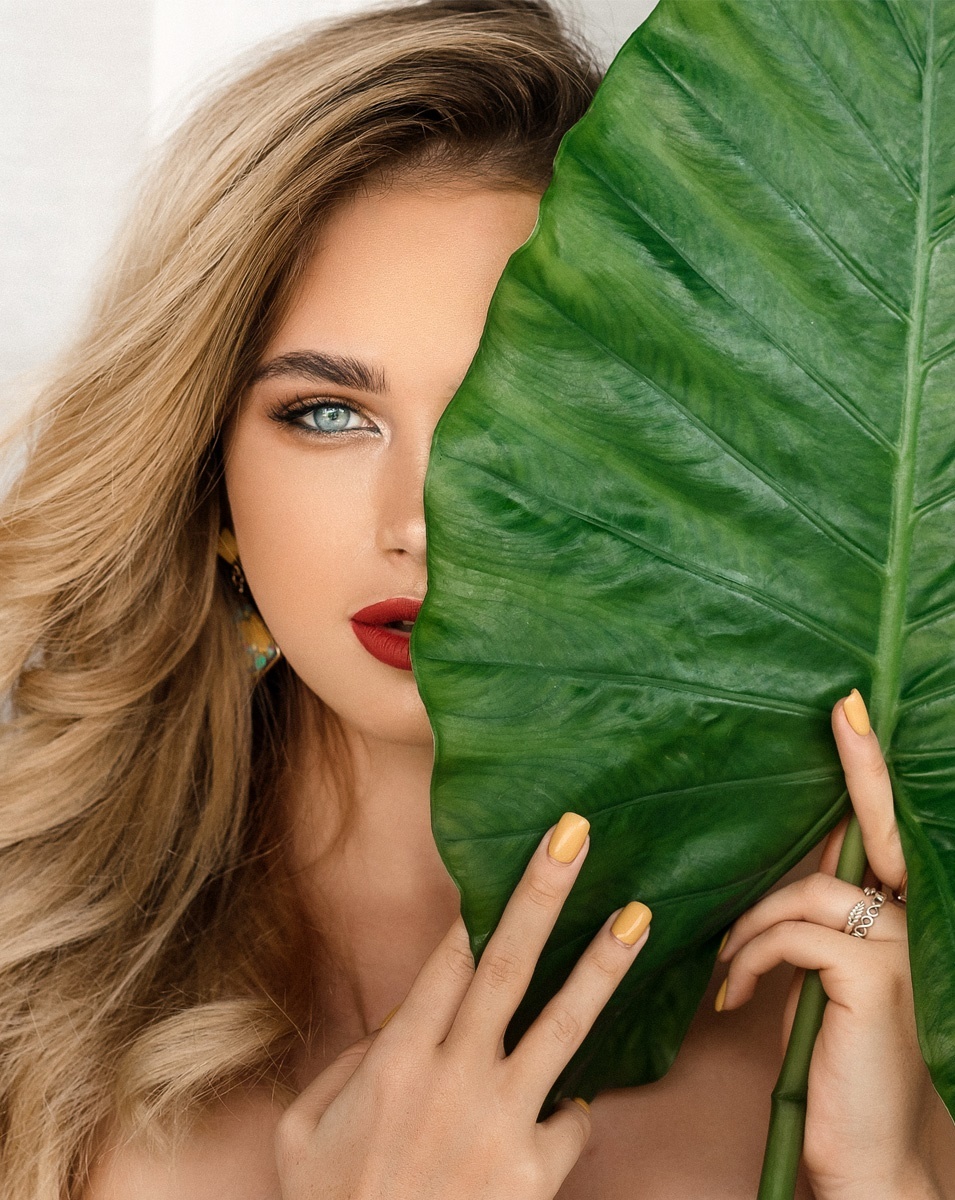 soulEKO
Jedinečné zloženie vďake Sile prírody
Rastlinné zloženie, vegan, netestované na zvieratách 
Eco-Label certifikácia (okrem aviváží)



SVETOVÁ NOVINKY!!! 	100% GREEN PACKAGINGPrvá značka, ktorá ponúka celý rad 100% recyklovaných obalov zo „žltých vriec“.
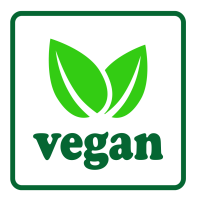 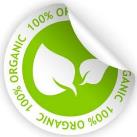 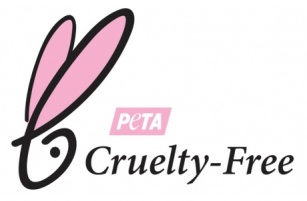 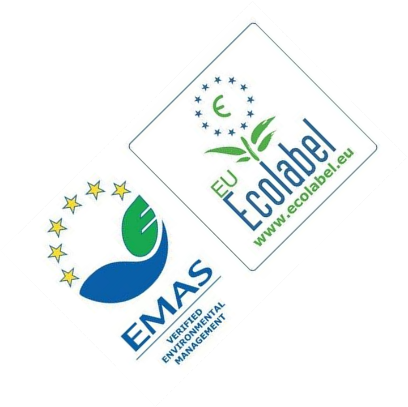 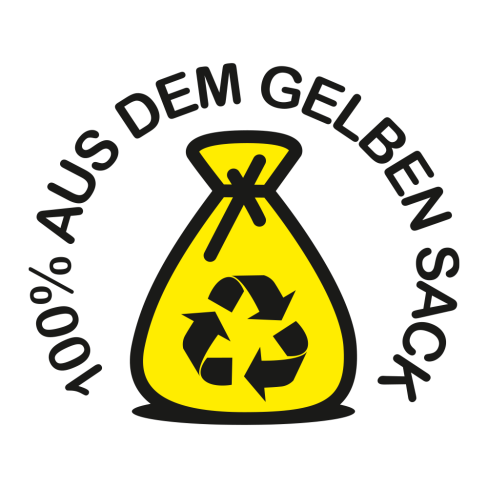 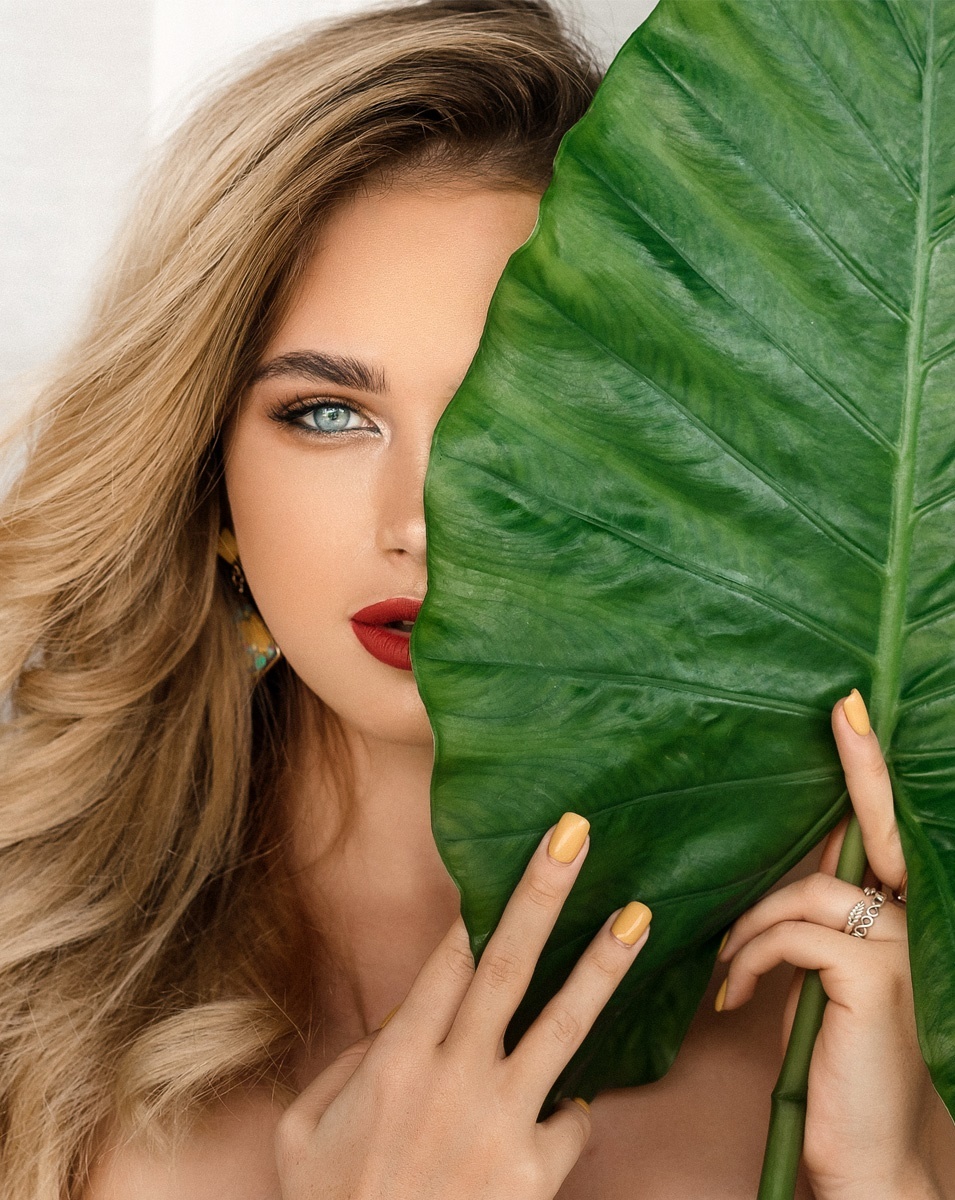 soulEKO
SVETOVÁ NOVINKA!!!
100% GREEN PACKAGING Prvá značka, ktorá ponúka celý rad 100% recyklovaných obalov zo „žltých vriec“ po spotrebiteľoch
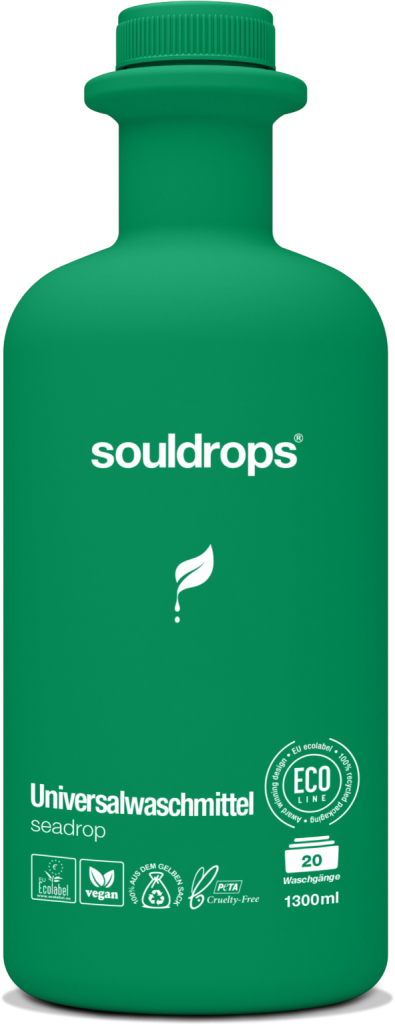 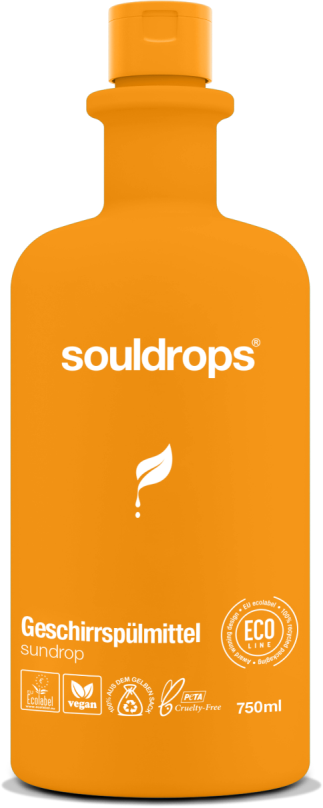 Recyklovaný materiál
Recyklovateľný materiál
Uzávery: PP
Fľaše: HD-PE
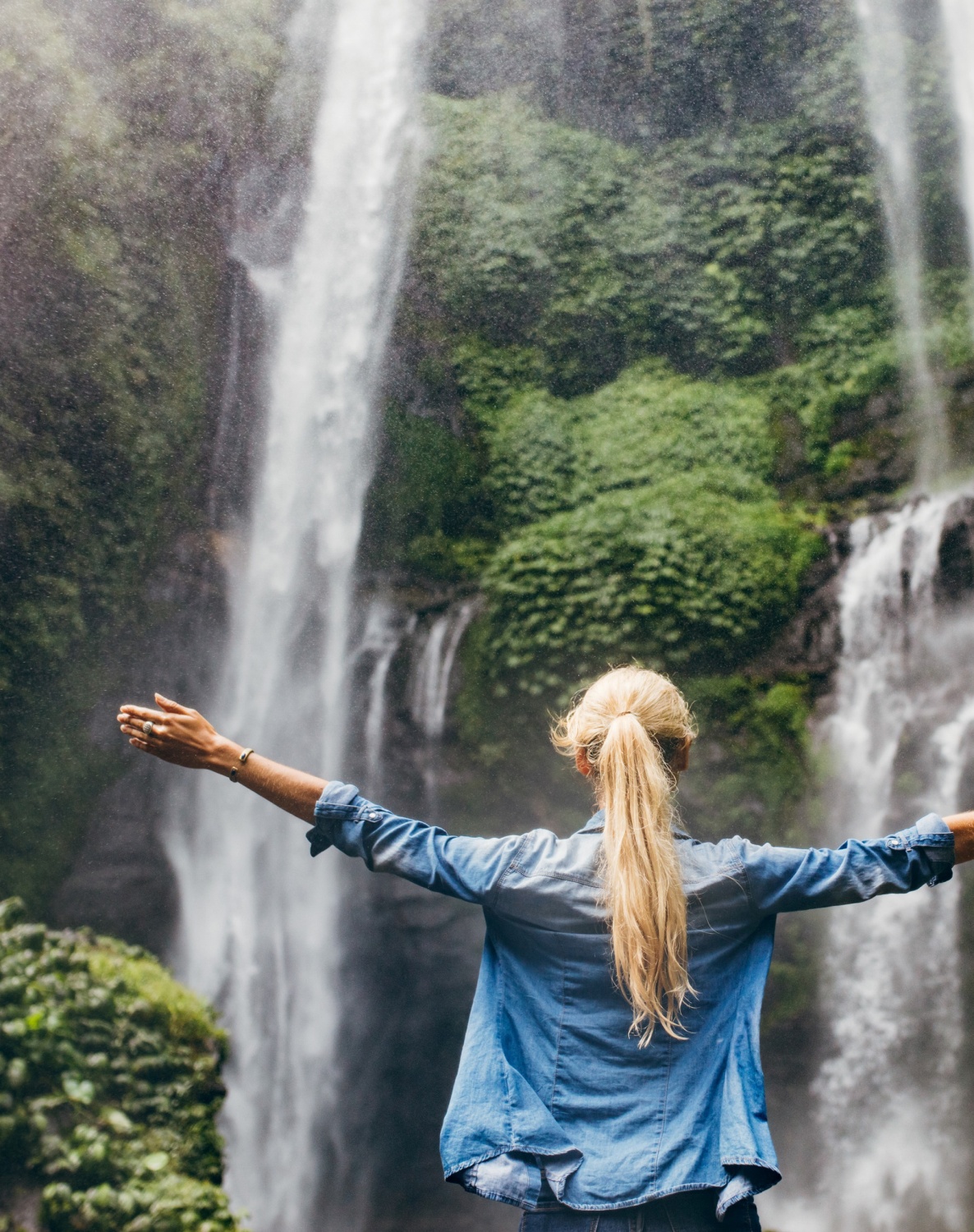 soulEfektivita
Vysokokvalitné, jedinečné receptúry sú vyvinuté a testované v našom vlastnom výskume a vývoji.
Výsledok: Inovatívne, jedinečné zloženie
Ekonomické pranie, dlhotrvajúca vôňa a zmäkčujúci účinok, ochrana pred statickou elektrinou
Najlepšia účinnosť oproti porovnateľným produktom a najlepšia čistiaca sila (TÜV)
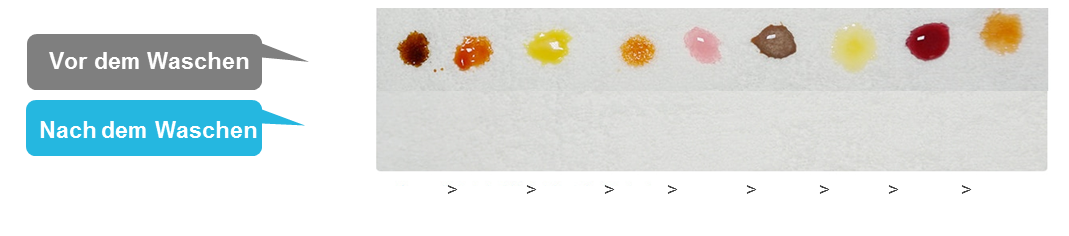 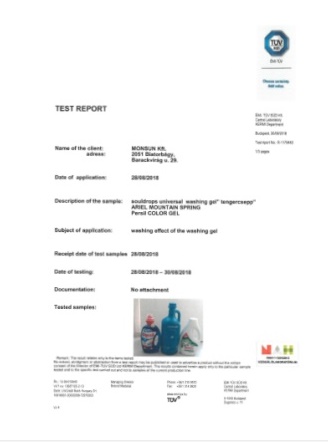 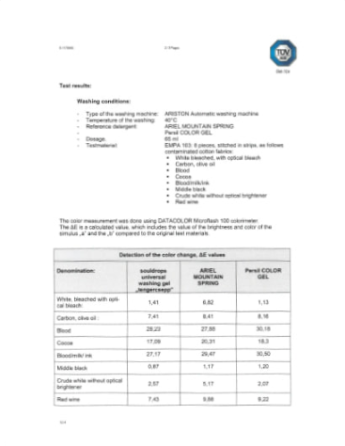 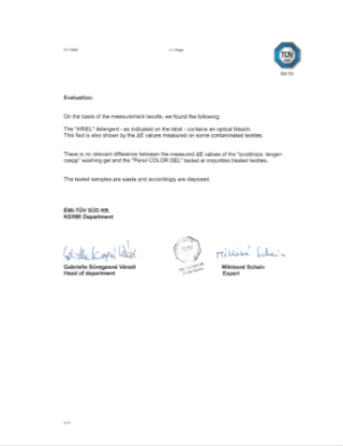 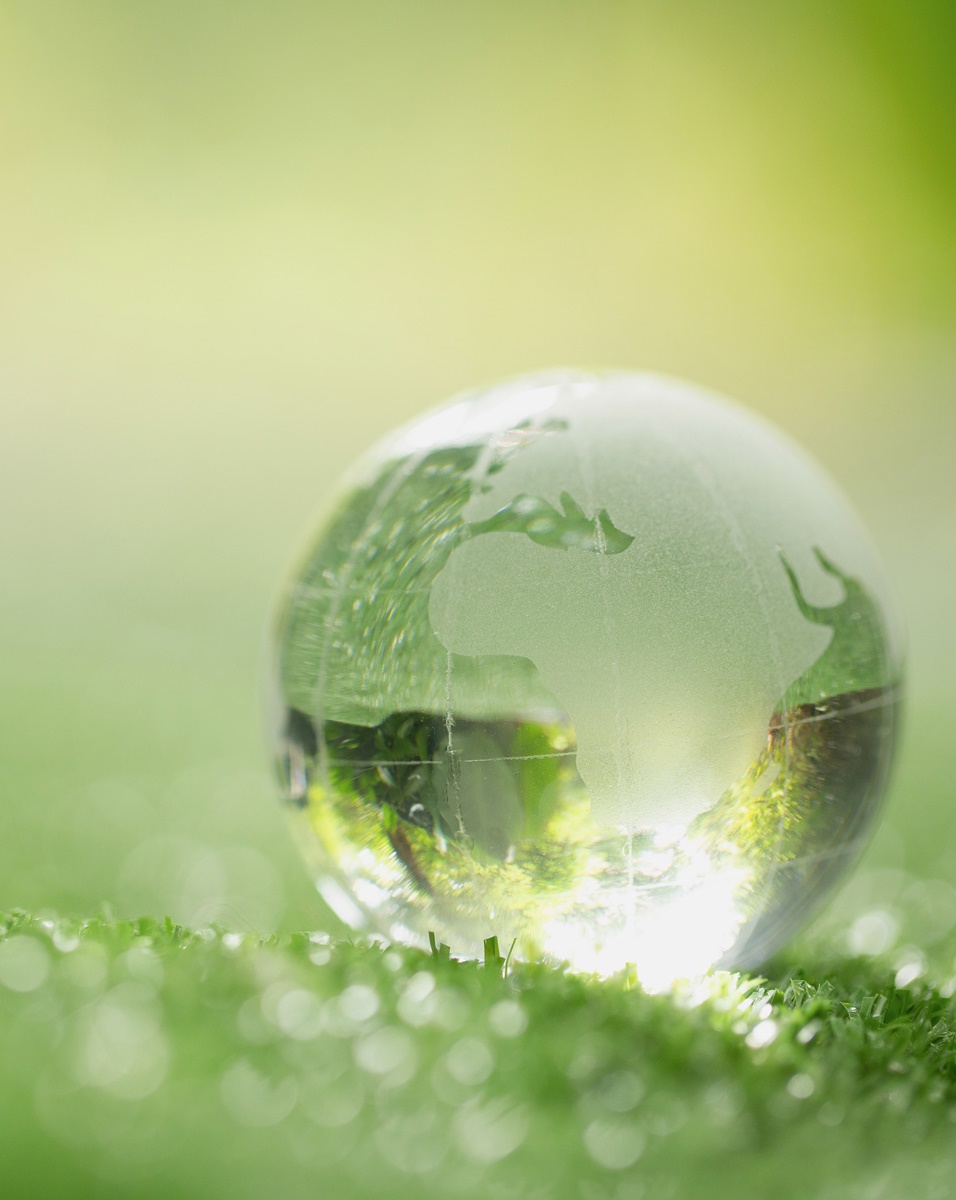 soulBezpečnosť
Zloženie neobsahuje :
dráždivé látky 
syntetické farbivá 
ropné povrchovo aktívne látky 
fluorescenčné zmäkčovadlá
USP:  jedinečné – bez výstražných
 symbolov
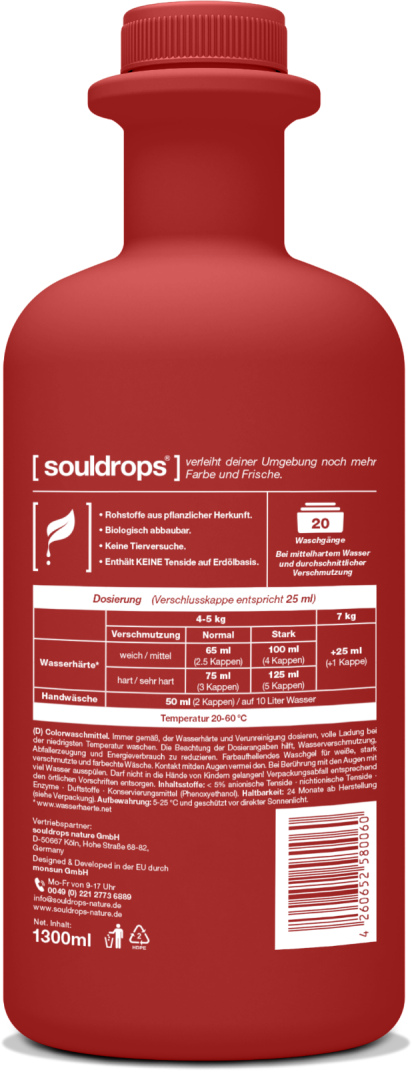 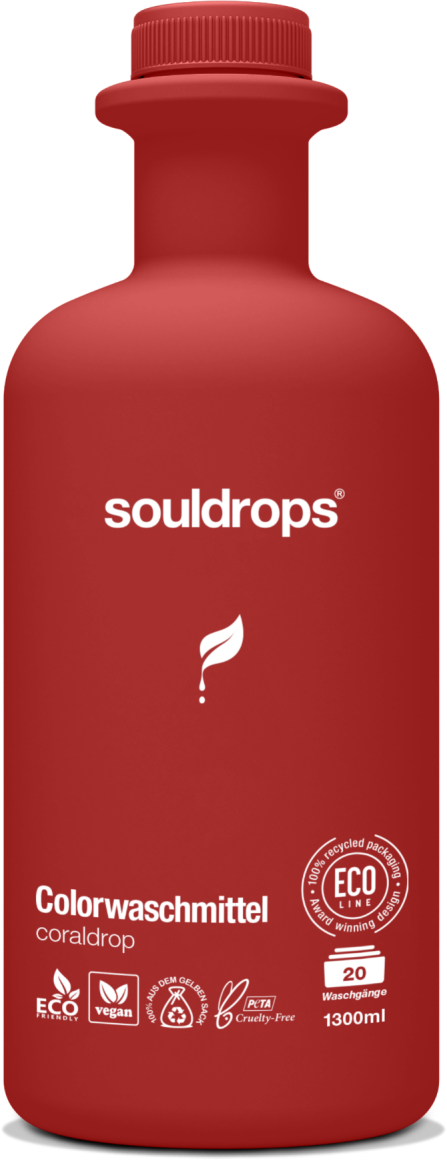 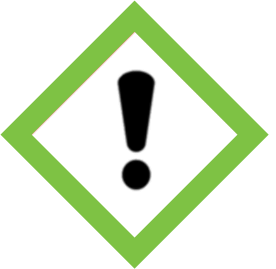 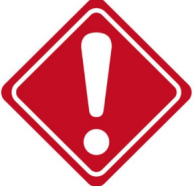 soulZdravie
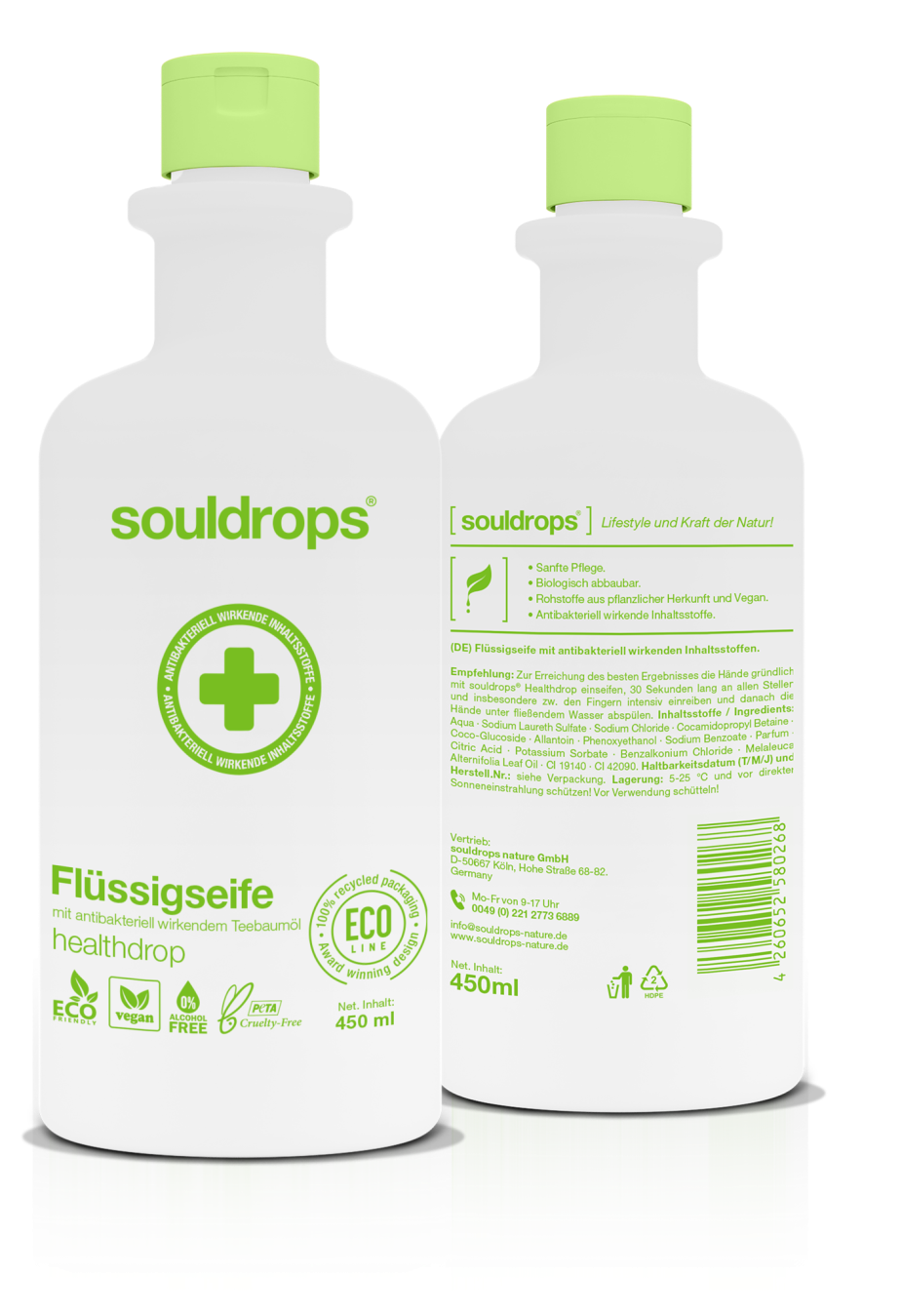 Vzhľadom na aktuálnu korona situáciu sme vyvinuli antibakteriálnu receptúru tekutého mydla na báze čajovníkového oleja.
Nové v sortimente: souldrops tekuté mydlo 
		


A teraz……0% alkoholu	s Alantoínom                    Benzalkóniumchlorid
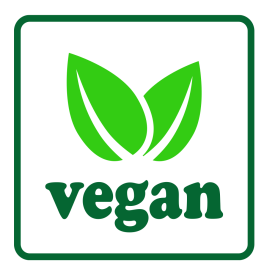 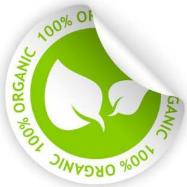 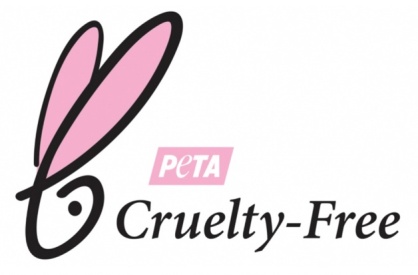 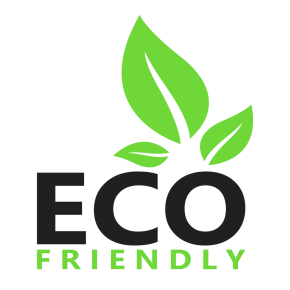 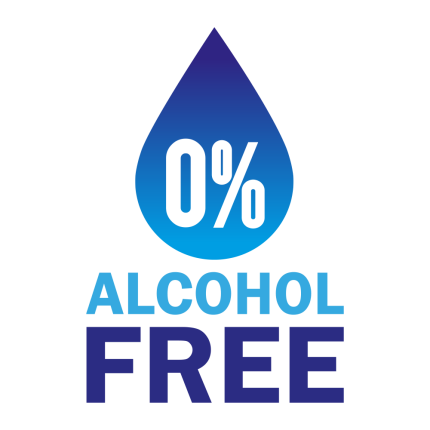 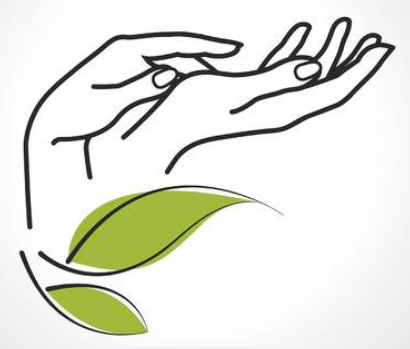 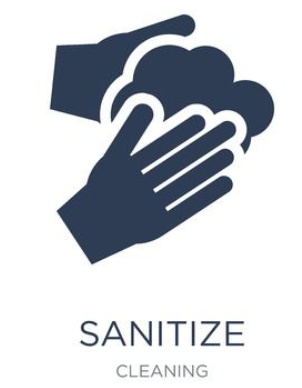 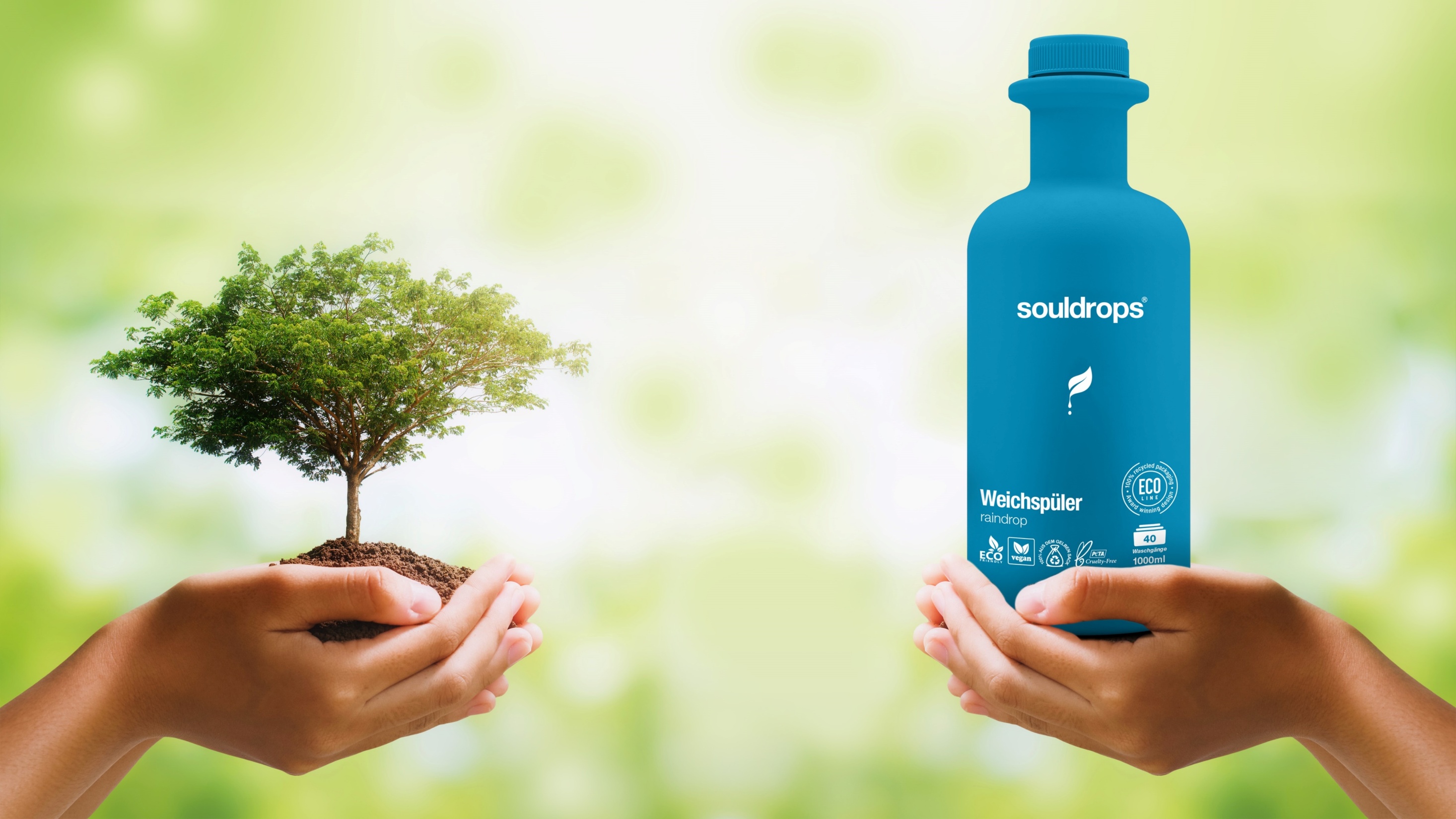 Soul - Tekuté antibakteriálne mydlo
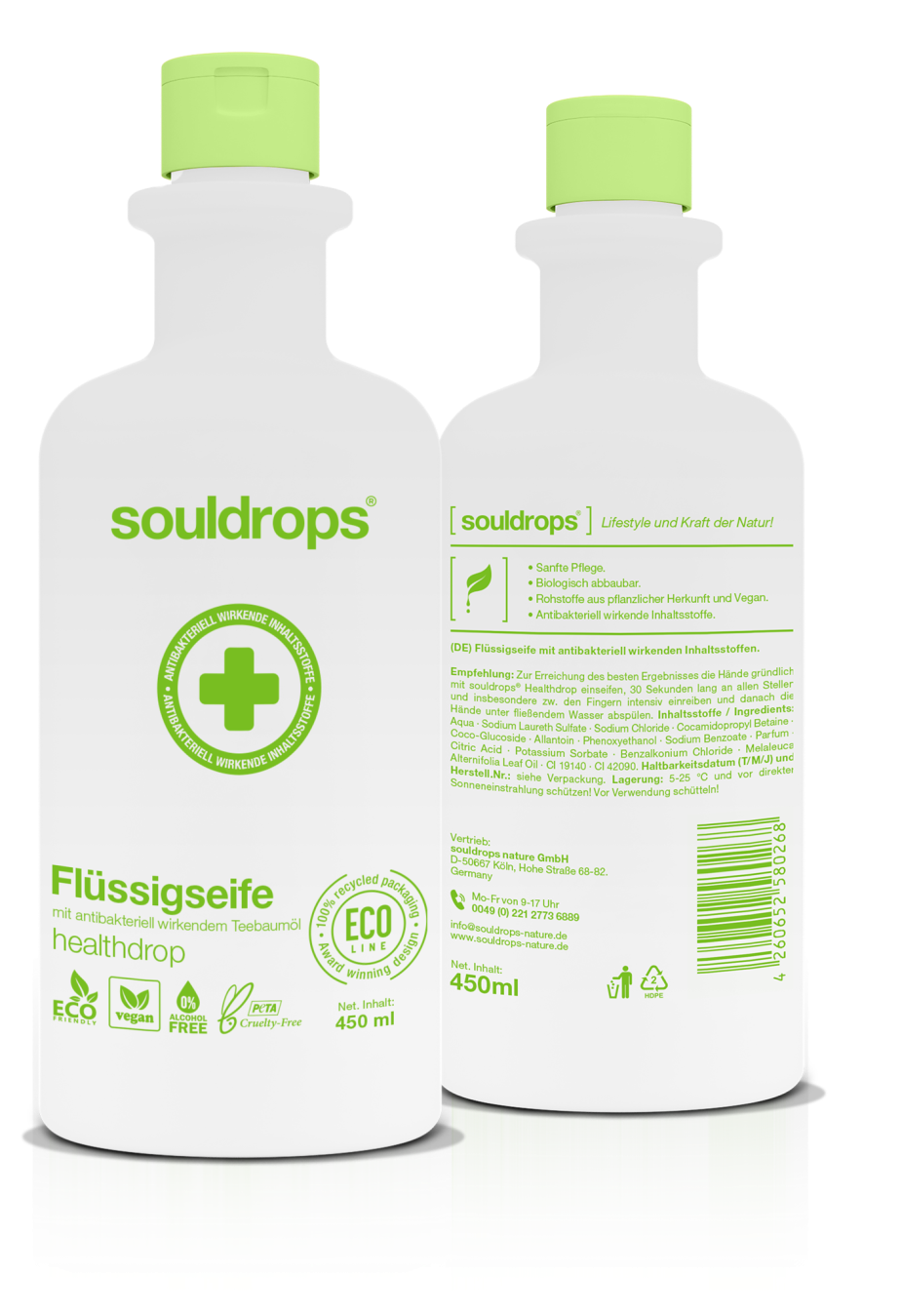 Tekuté mydlo s antibakteriálnym účinkom: Zdravie

Vôňa: Zelené jablko s mätou a čajom
UVP: …,…….. Euro

Tekuté mydlo souldrops zabíja baktérie, plesne a vírusy vďaka dezinfekčným prísadám a povrchovo aktívnym látkam!
Vegan a výroba je bez testovania na zvieratách až do poslednej zložky.
Efekt šetrný k pokožke.
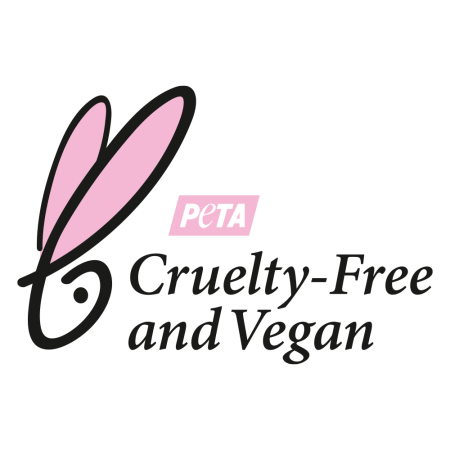 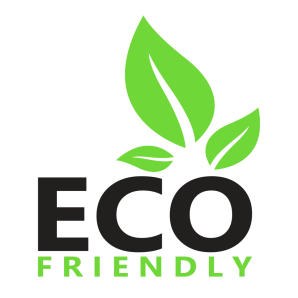 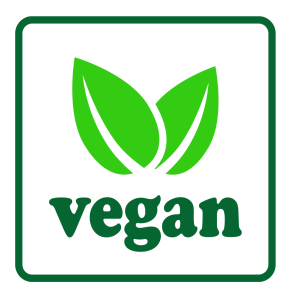 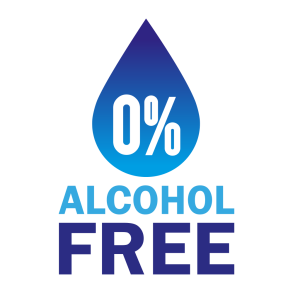 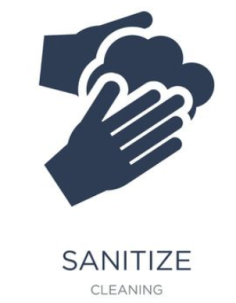 Soul – Tekuté pracie prostriedky
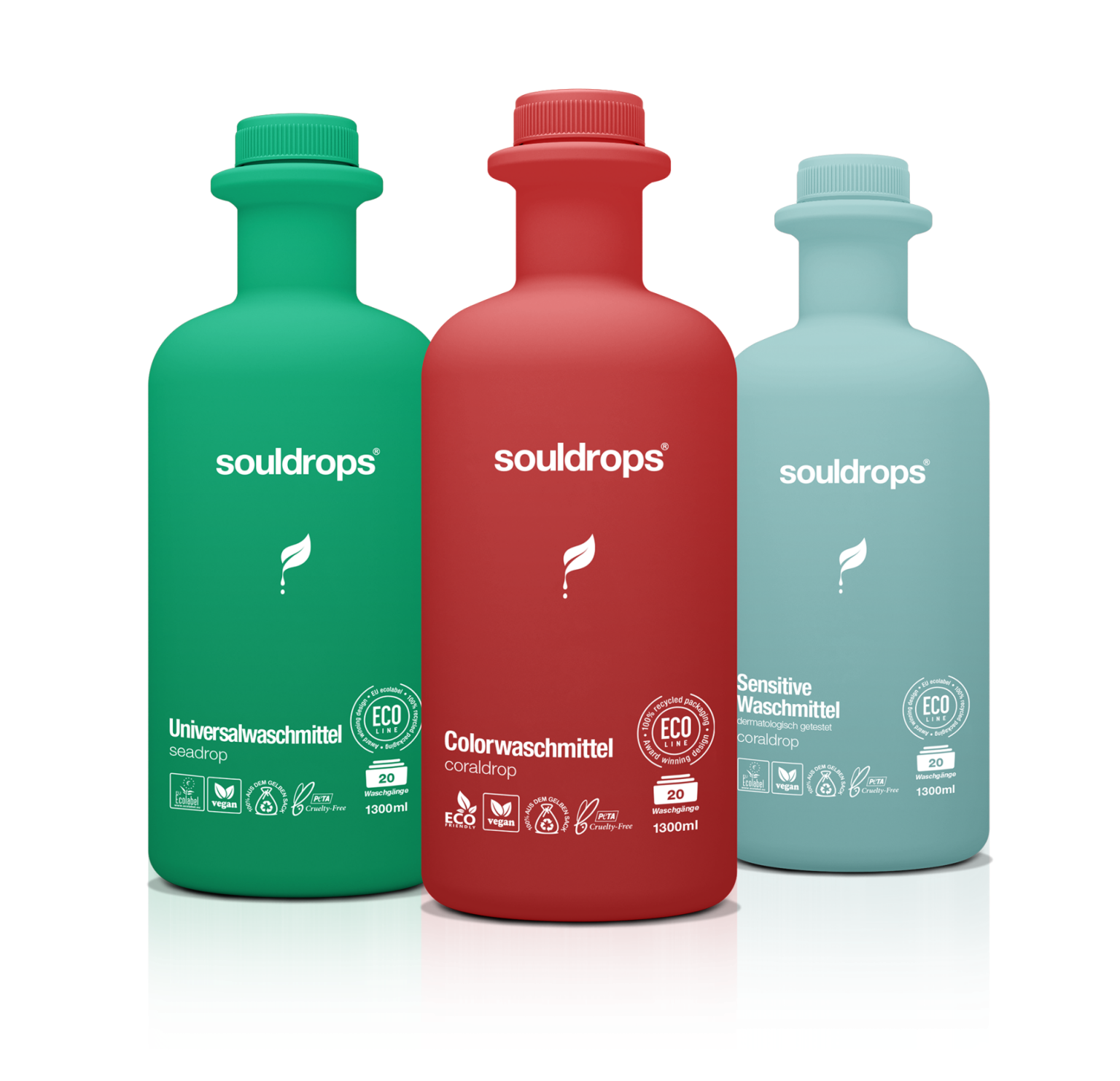 Tekuté pracie prostriedky – 3 druhy : 
Sensitive, Universal, Color

Vôňa Clouddrop: príjemná, prírodná, neutrálna
Vôňa Seadrop: dotyk morského vánku
Vôňa Coraldrop: sladká jarná kvetinka

PC:      Euro
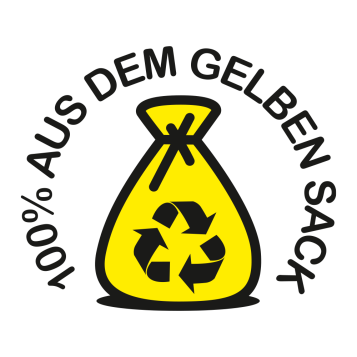 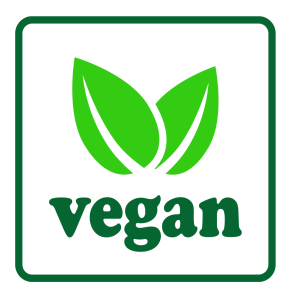 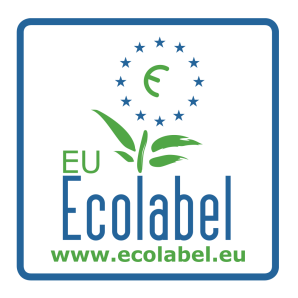 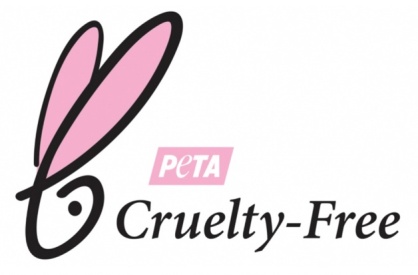 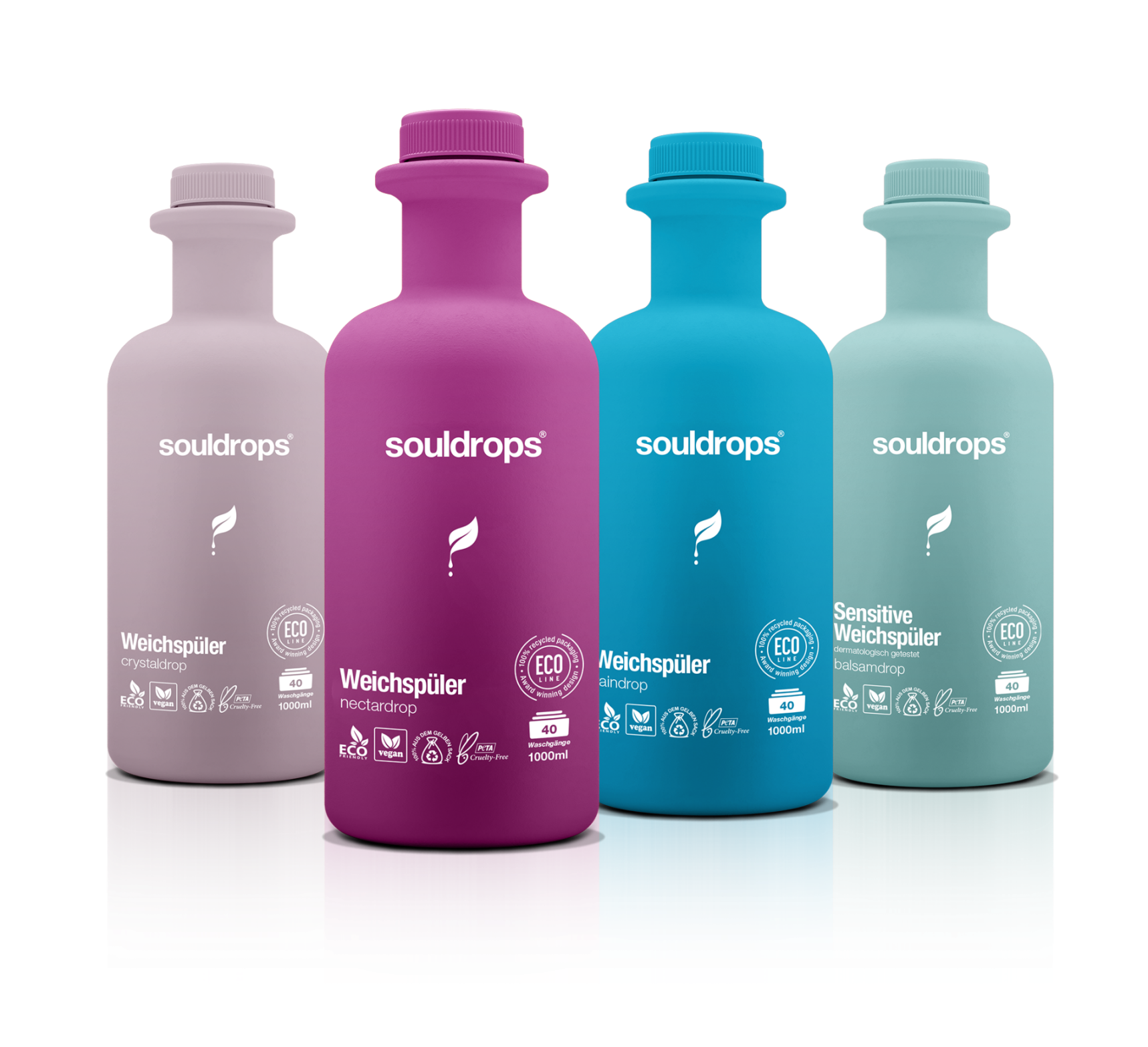 Soul - Aviváže
Aviváže – 4 druhy: Balsamdrop, Crystaldrop, Raindrop, Nectardrop  
Na mäkké, antistatické textílie 
Vôňa Crystaldrop: kvetinová vôňa
Vôňa Raindrop: dotyk letného dažďa
Vôňa Nectardrop: letná levanduľová lúka
Vôňa Balsamdrop: príjemná, prírodná, neutrálna
PC:      Euro
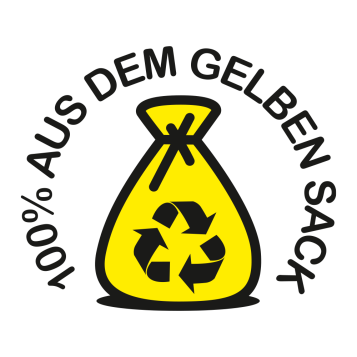 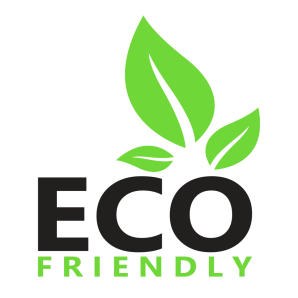 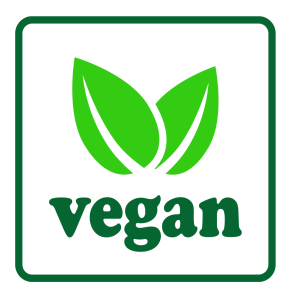 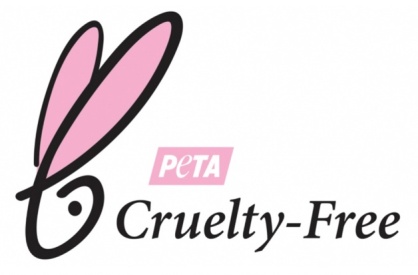 Soul – Prostriedky na ručné umývanie riadu
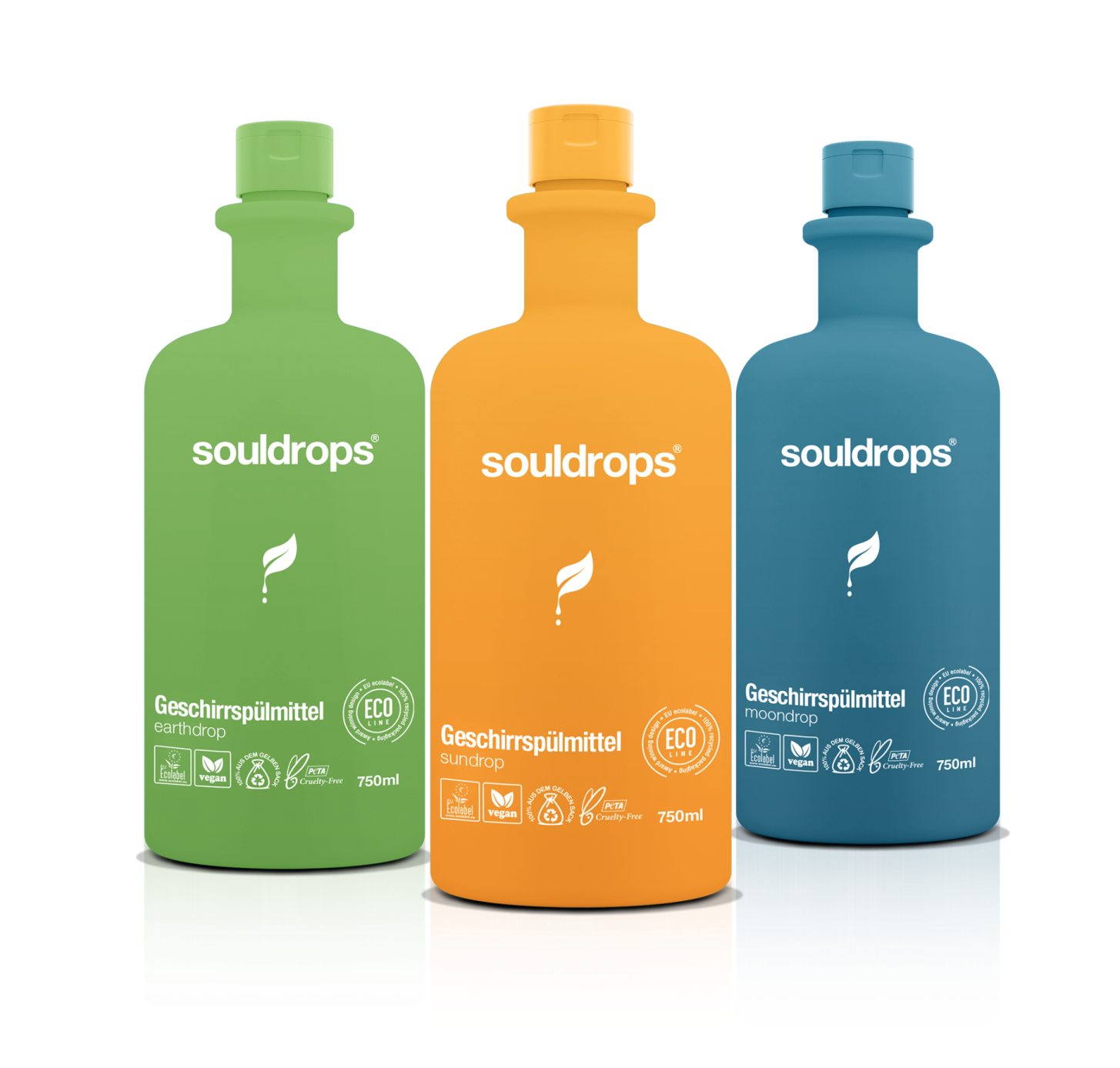 Tekuté prostriedky na ručné umývanie riadu – 3 druhy: Earthdrop, Moondrop, Sundrop
Na ekologické čistenie riadu a povrchov, účinný odmasťovač .
Vôňa Earthdrop: zelený čaj  
Vôňa Moondrop: jablko
Vôňa Sundrop: citrusové ovocie

PC:      Euro
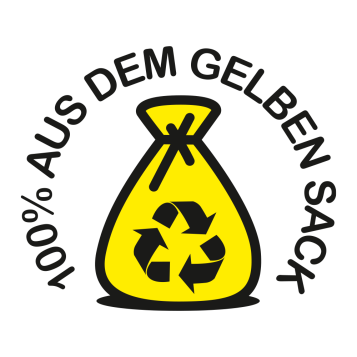 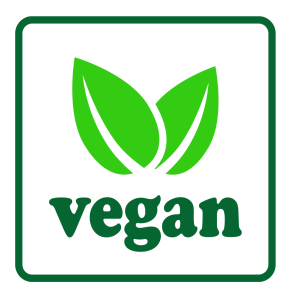 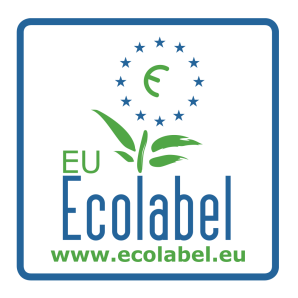 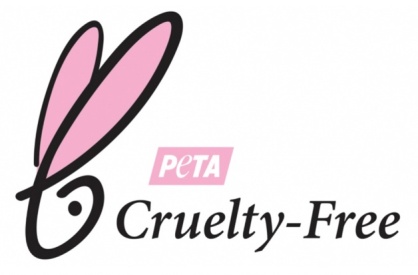 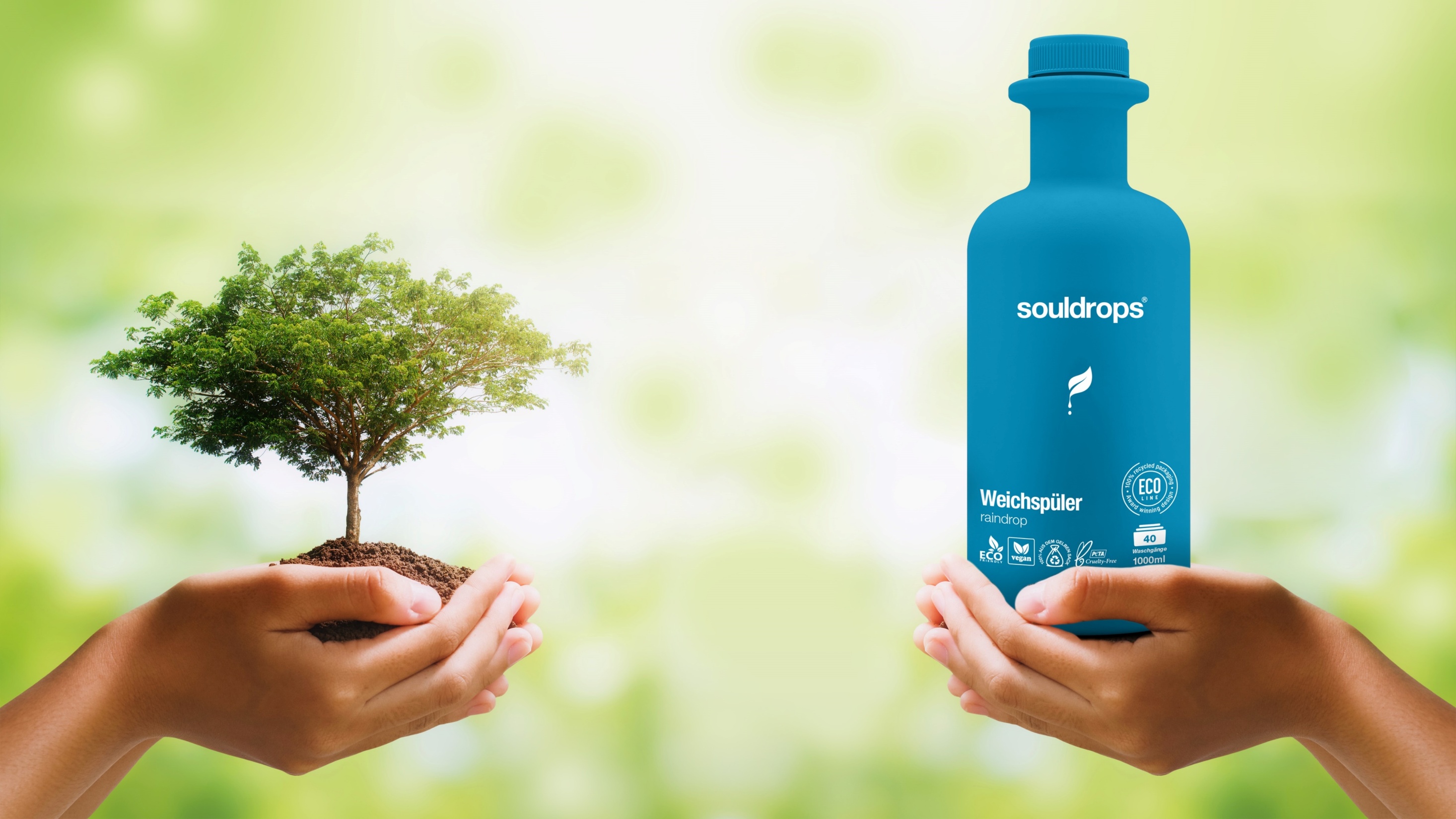 soulKomunikácia:„ Životný štýl spĺňajúci udržateľnosť!”
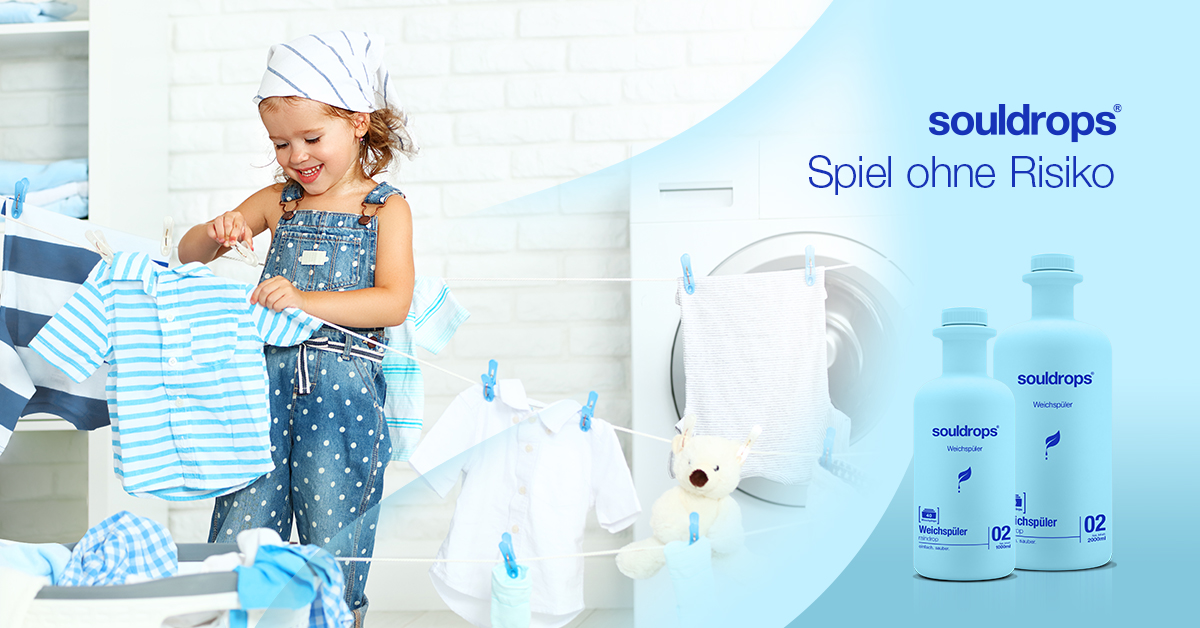 soulKomunikácia
Online:
 Sociálne média, bloggy, odporúčanie marketingu
PR: 
Viac ako 25 Mio.kontaktov v spotrebiteľských 
časopisoch  
POS: 
Pútavý vzhľad v poličke či v regály
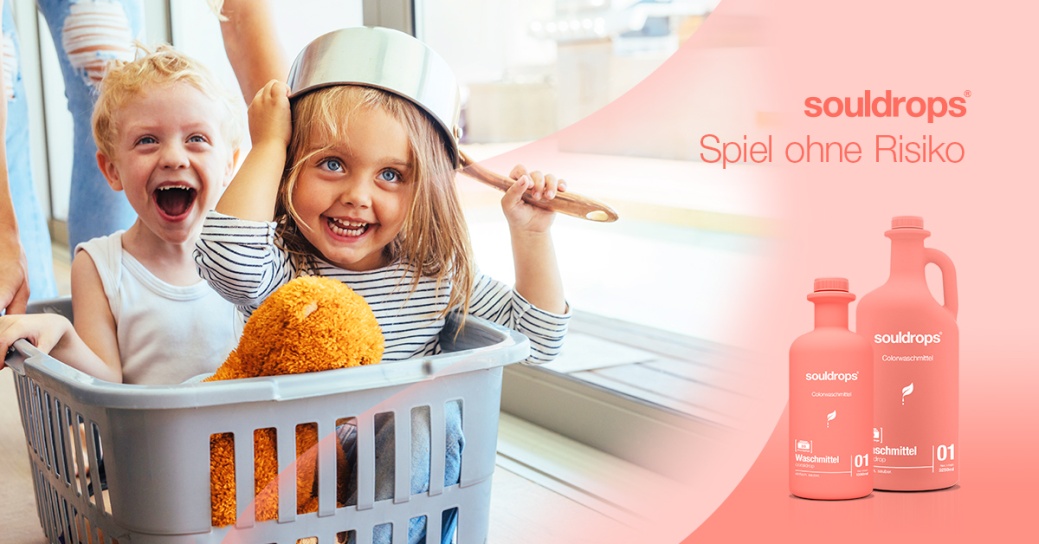 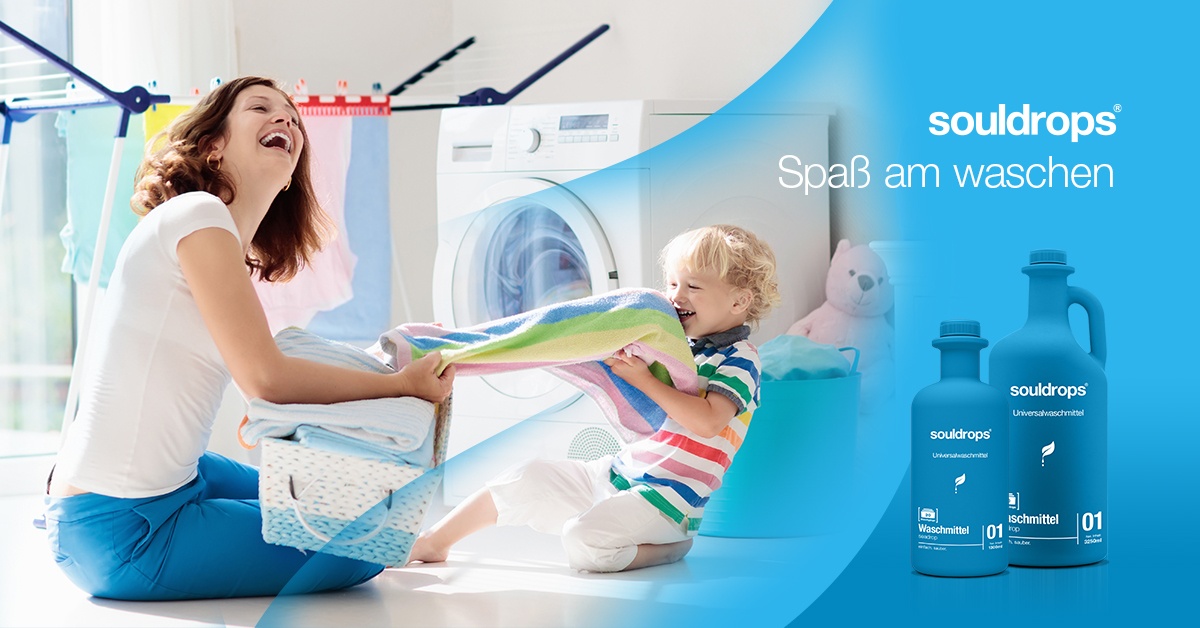 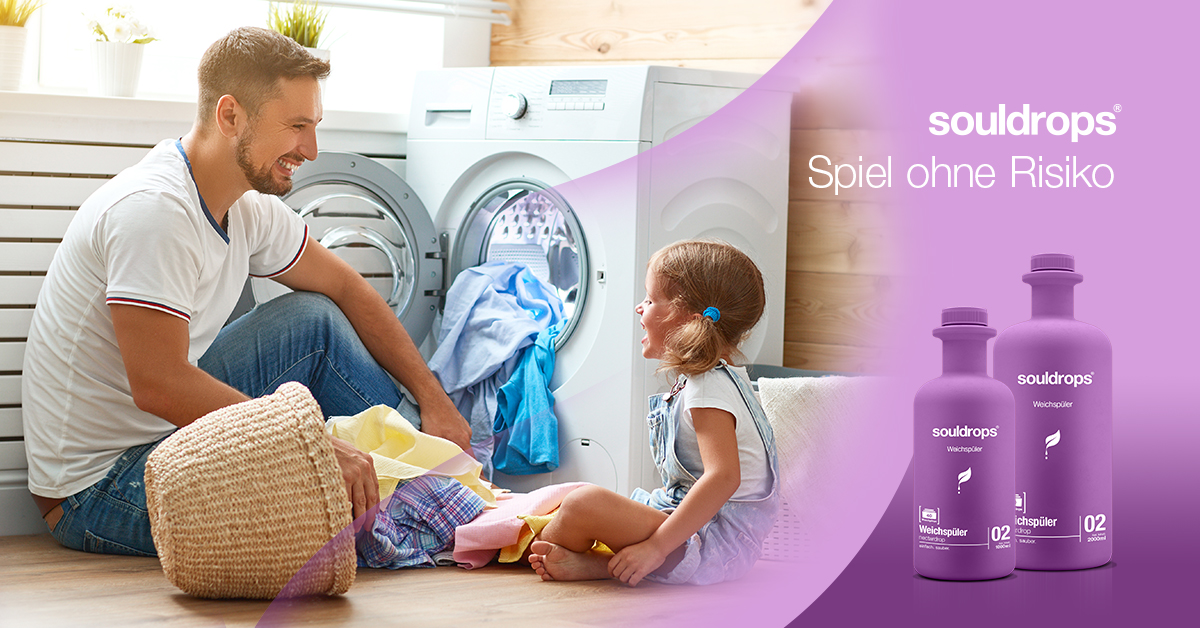 soulKomunikácia
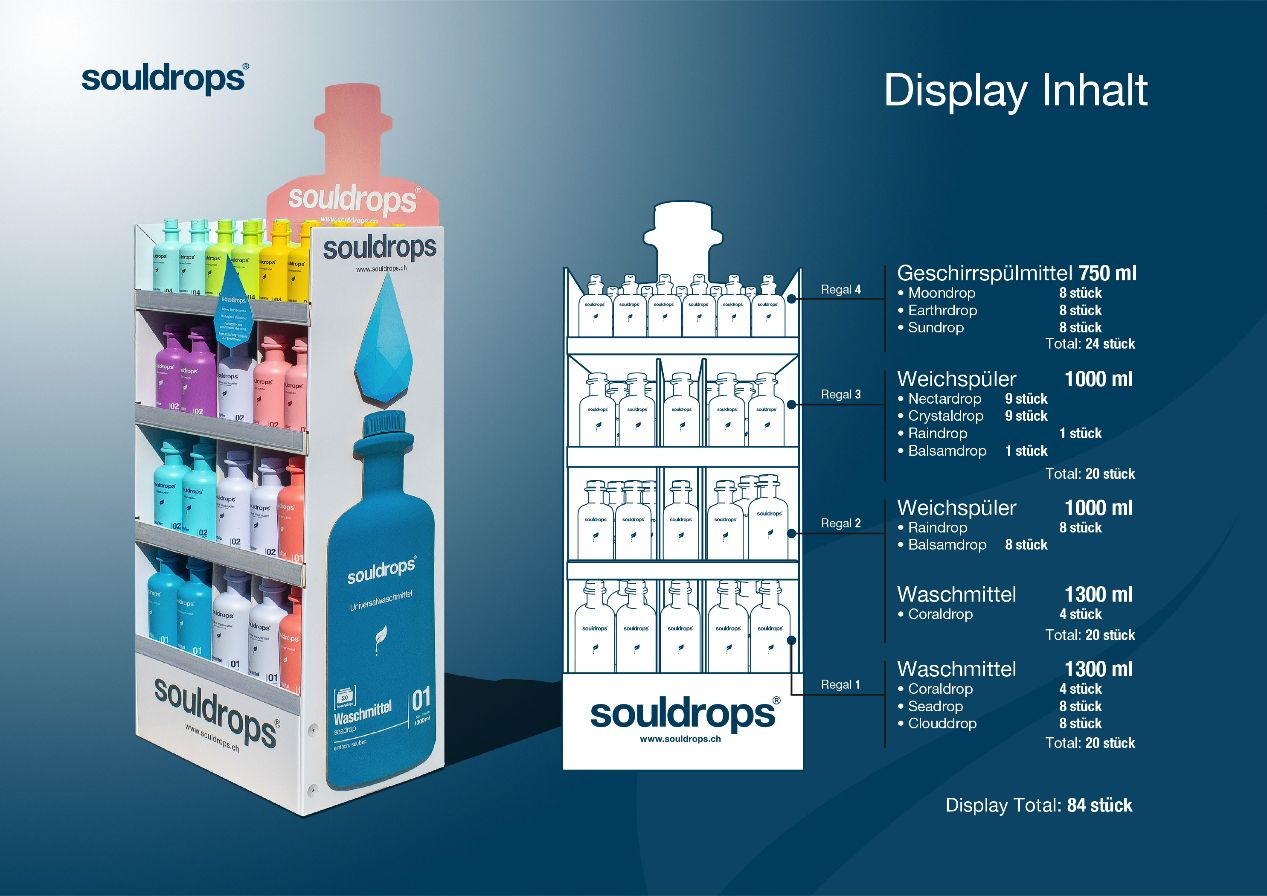 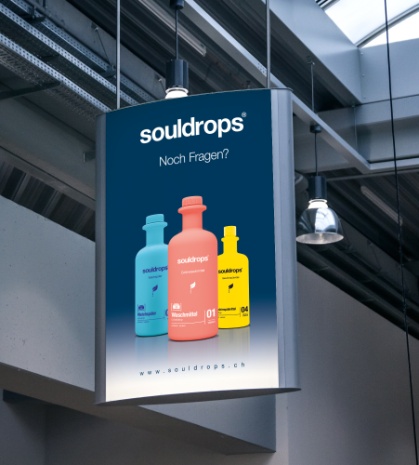 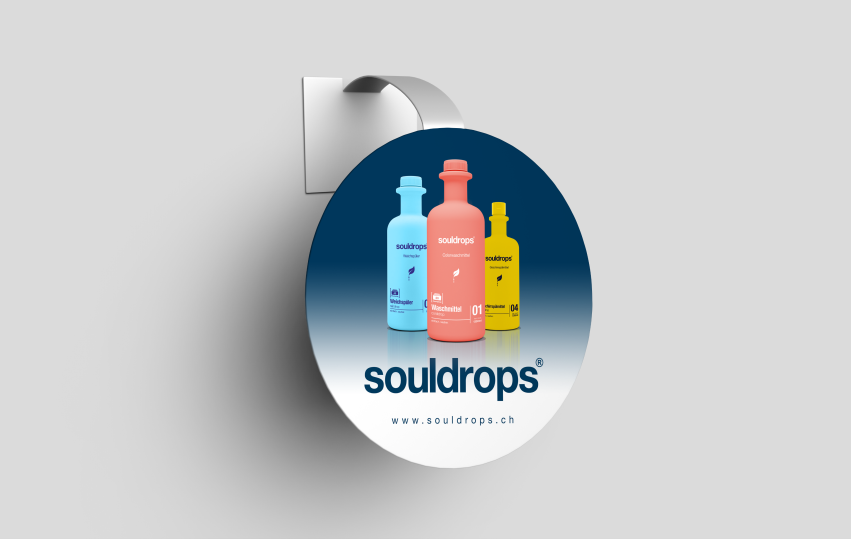 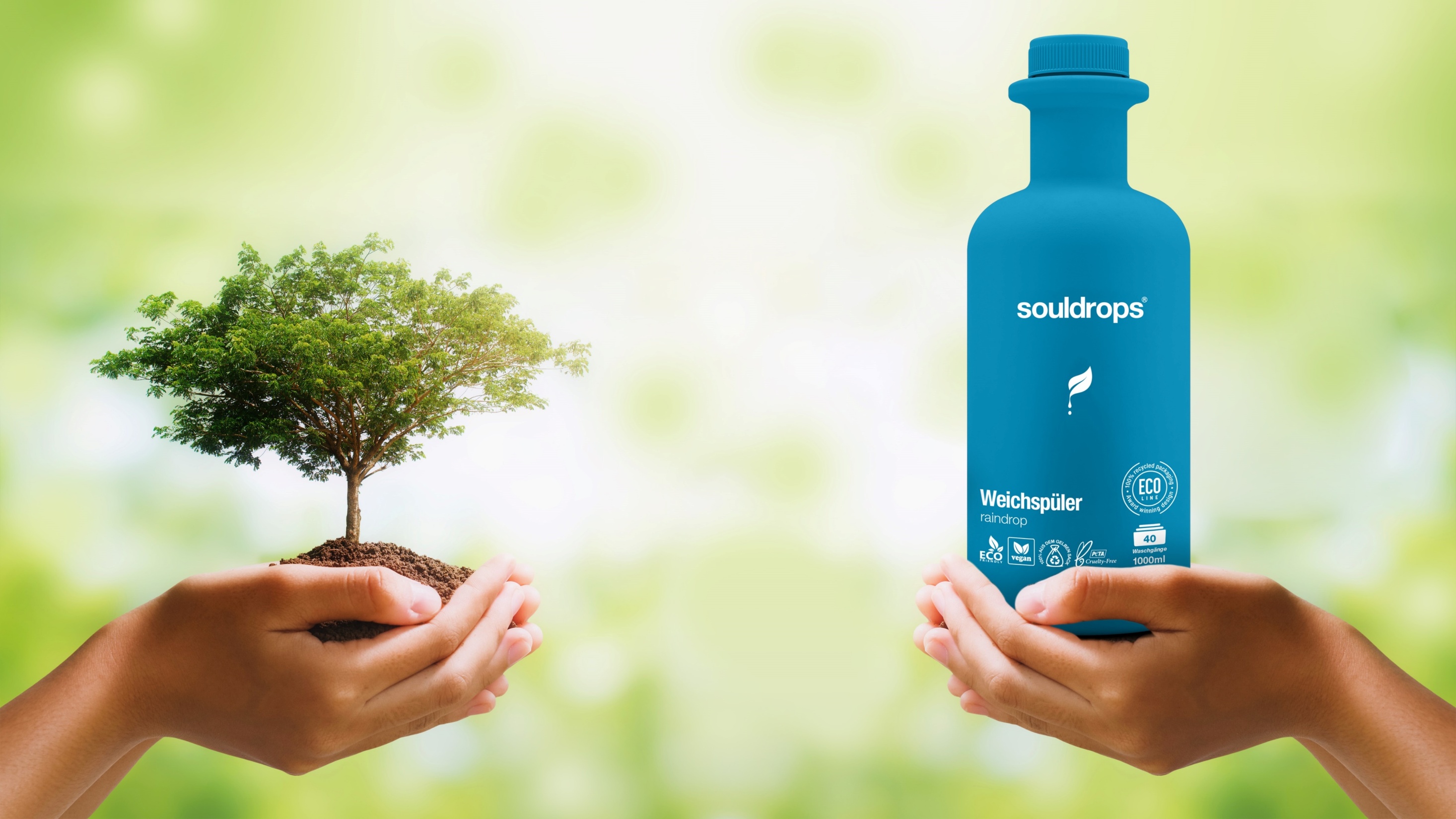 Souldrops:„Životný štýl a sila prírody!”
Žite a cíťte život s prírodou - souldrops
Soul ponuka produktov
Rozmanité a farebné pracie prostriedky, aviváže, prostriedky na umývanie riadu a mydlo
Souldrops
Životný štýl s nemilosrdnou šetrnosťou k životnému prostrediu v efektívnych kvapkách pre našu bezpečnosť a zdravie

Soulštýl
Životný štýl spĺňajúci udržateľnosť, produkty šetrné k prírode s profesionálnym dizajnom
Souleko
Nemilosrdne ECO-Friendly
Soulbezpečnosť
Vegan
PETA
soulzdravie